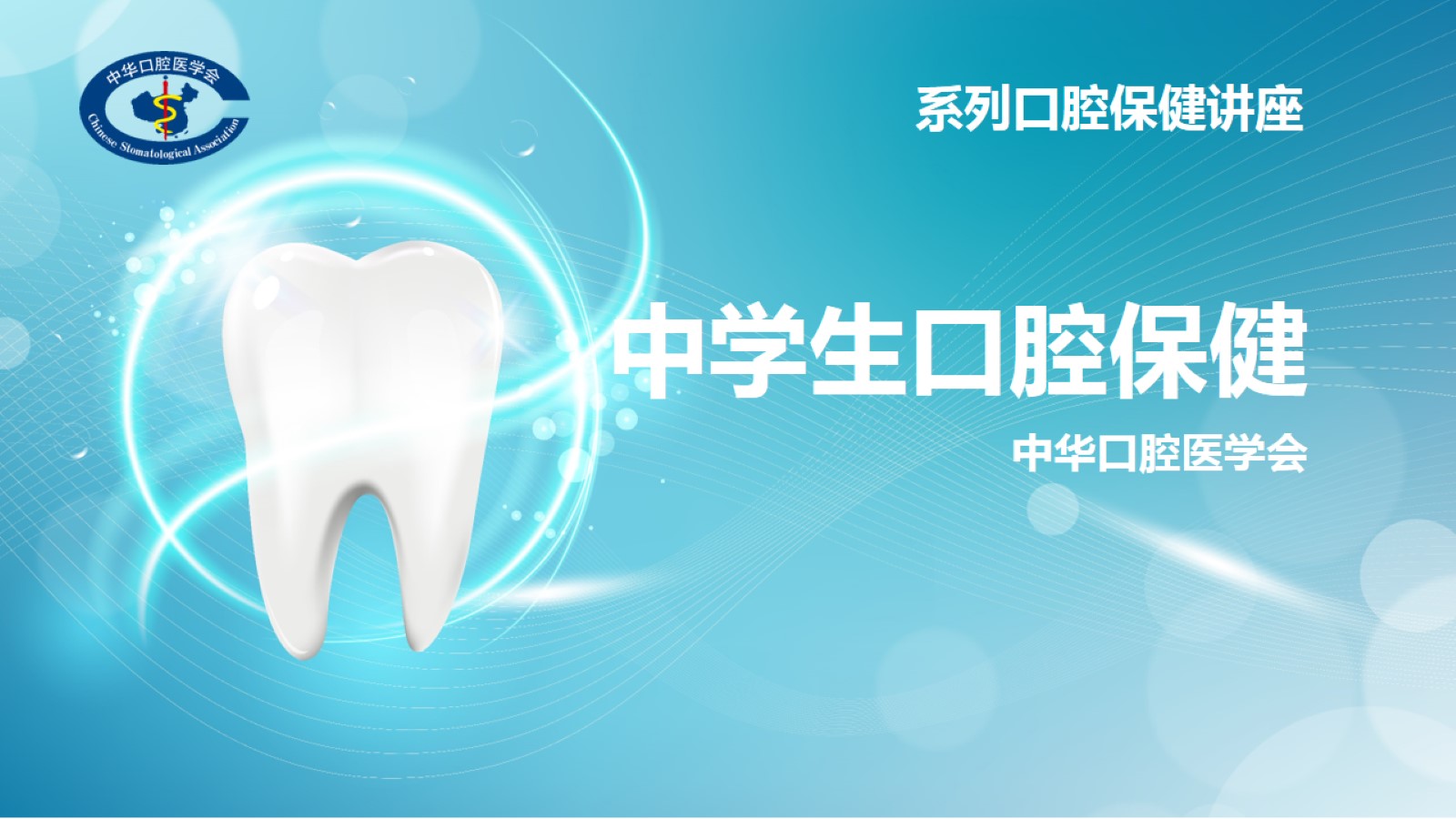 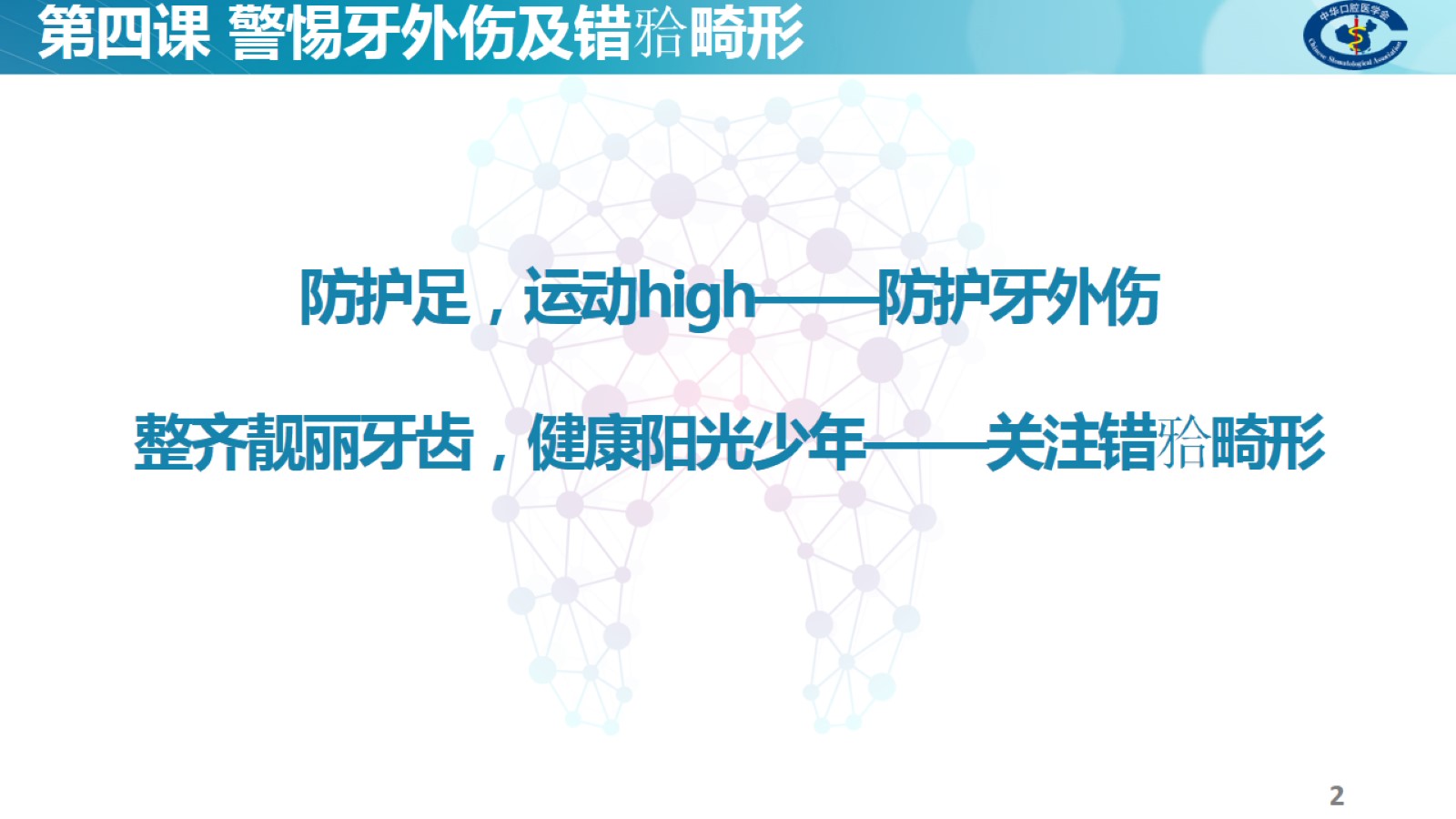 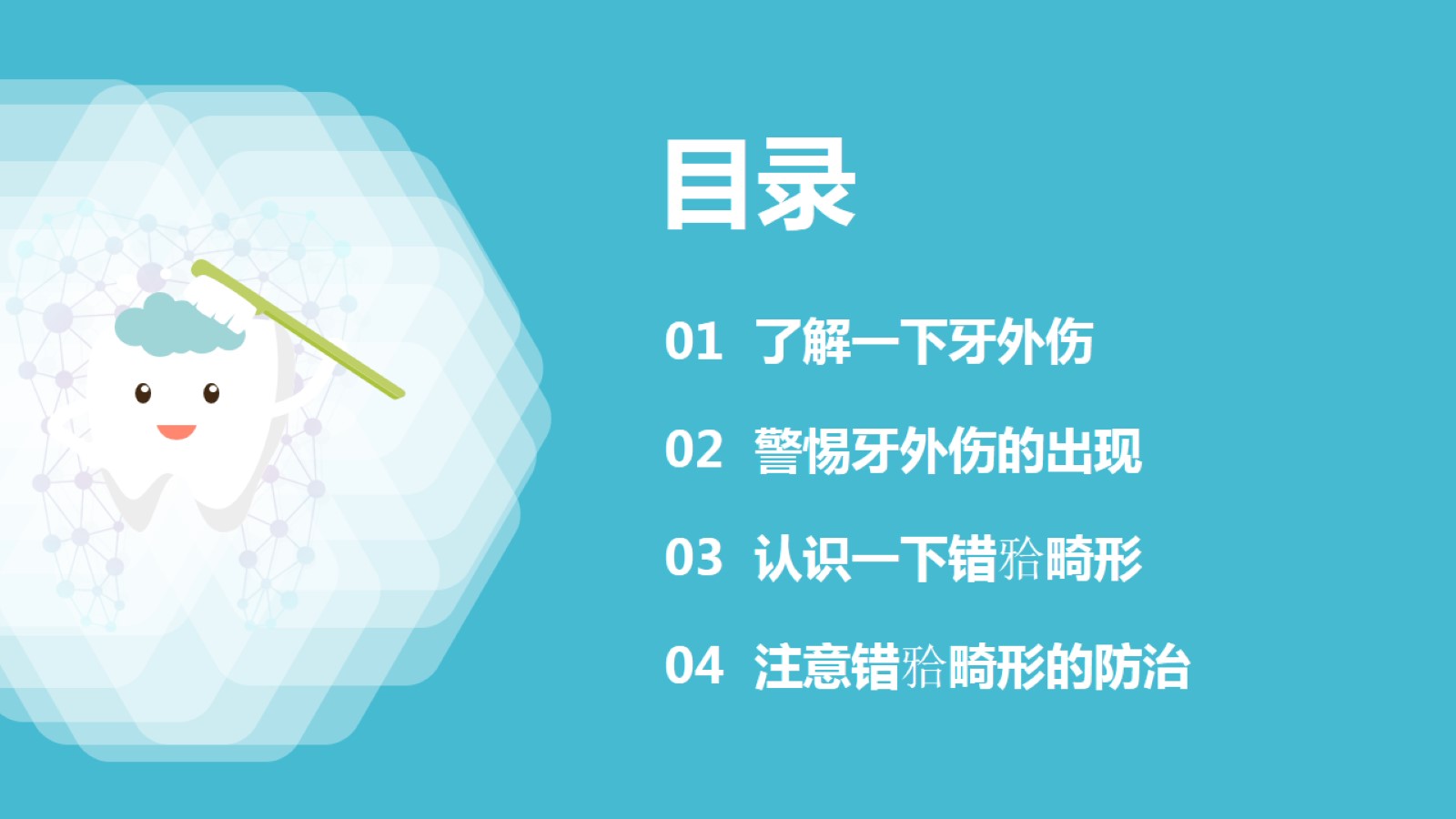 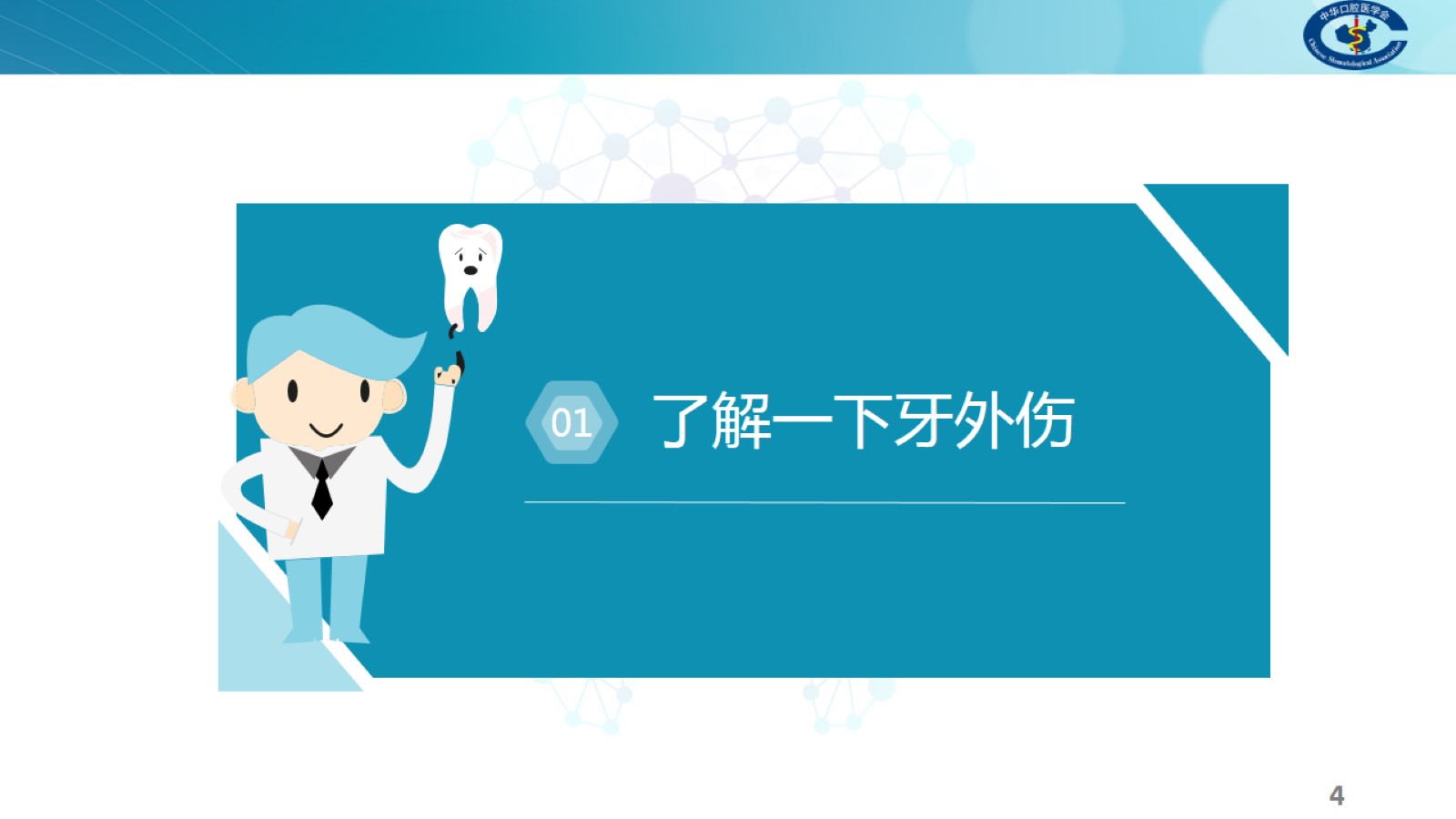 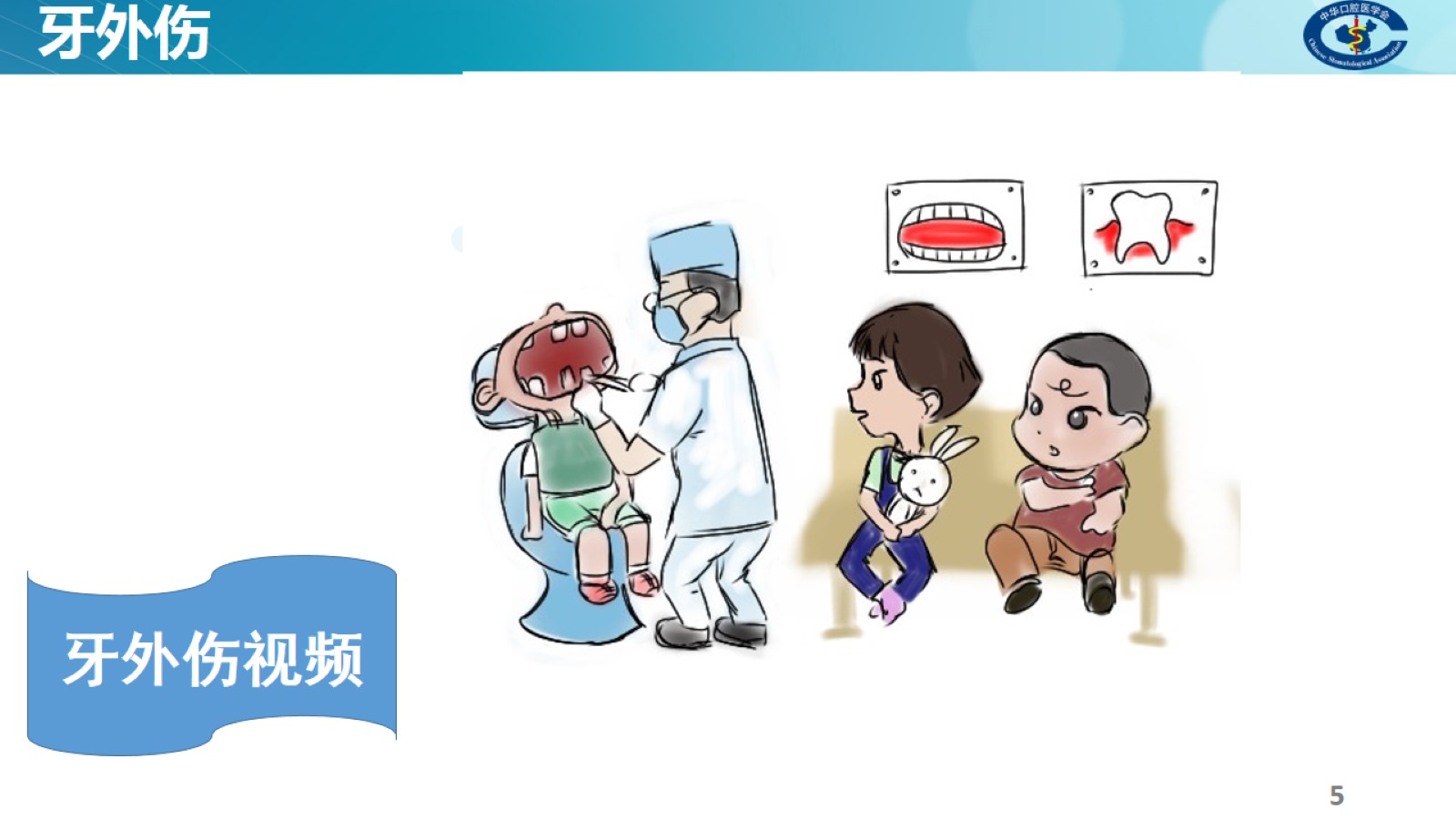 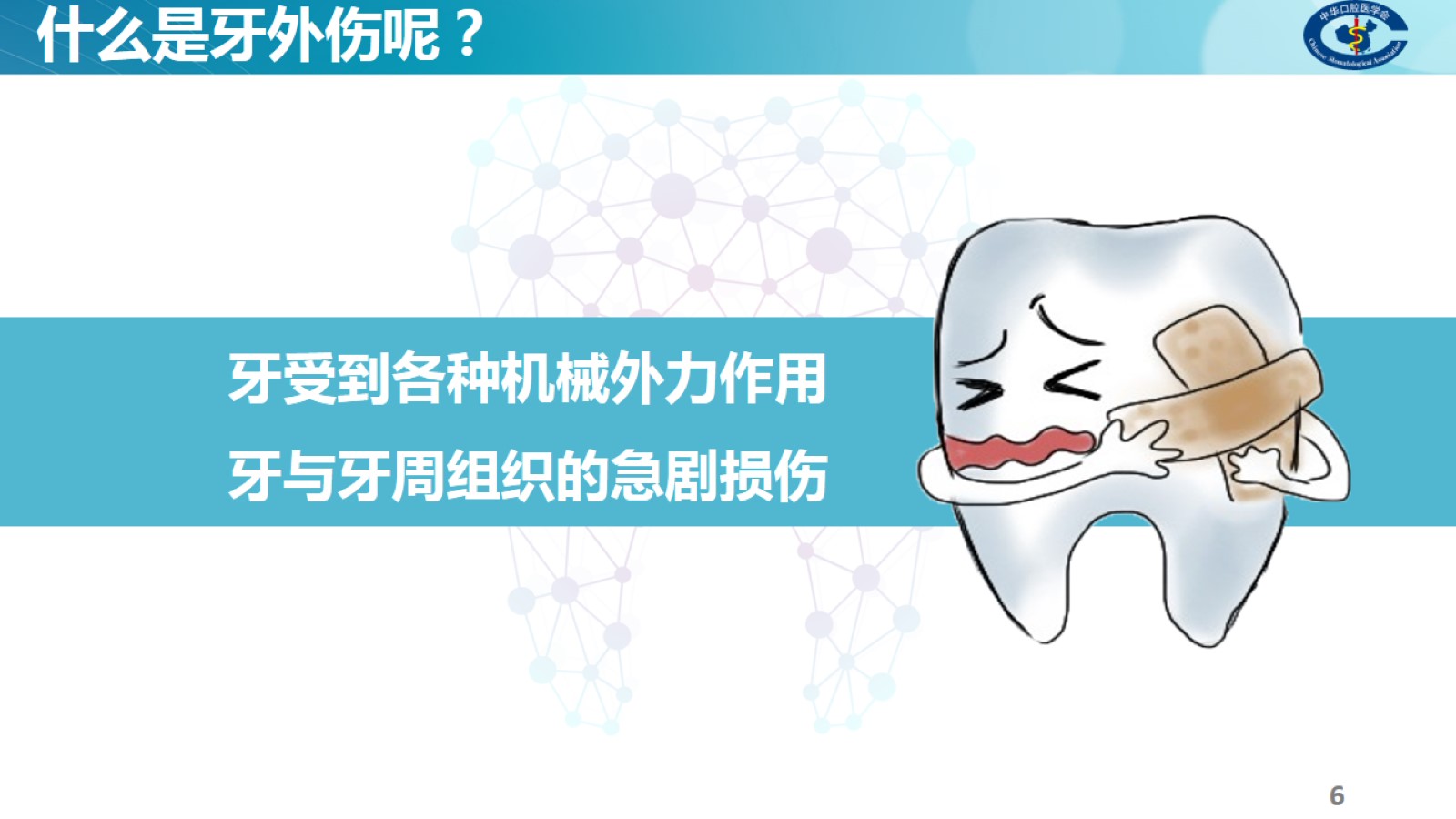 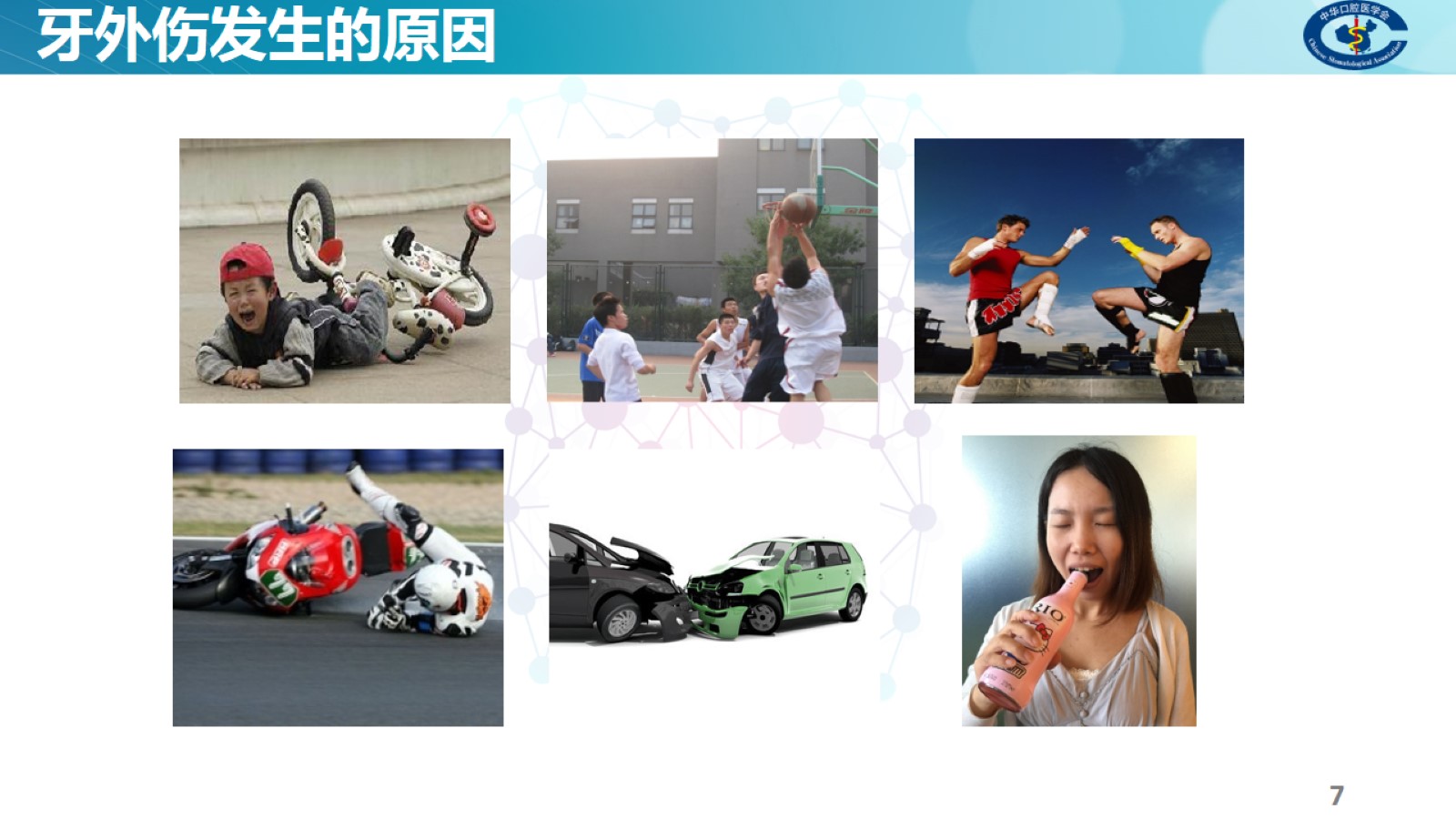 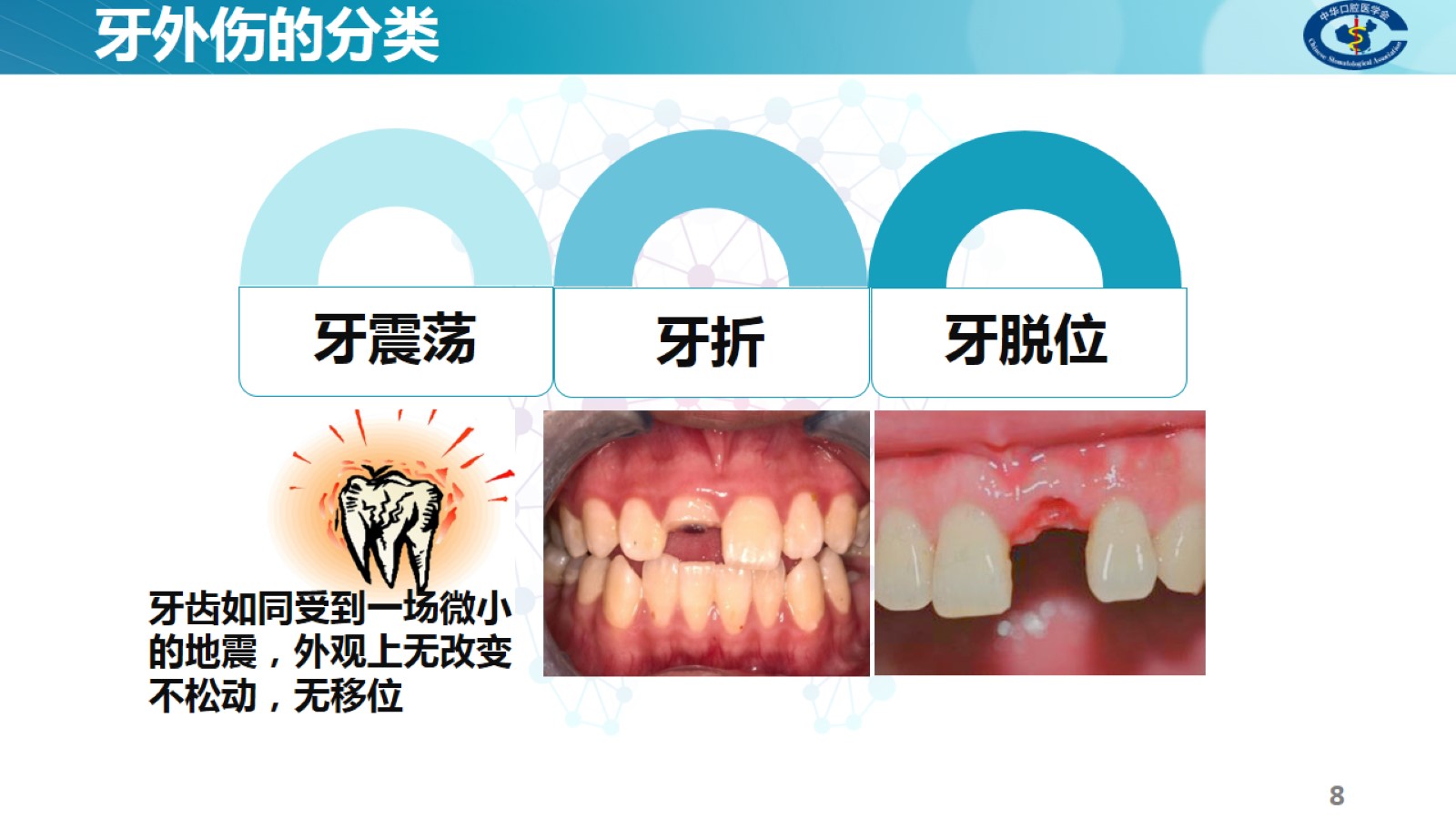 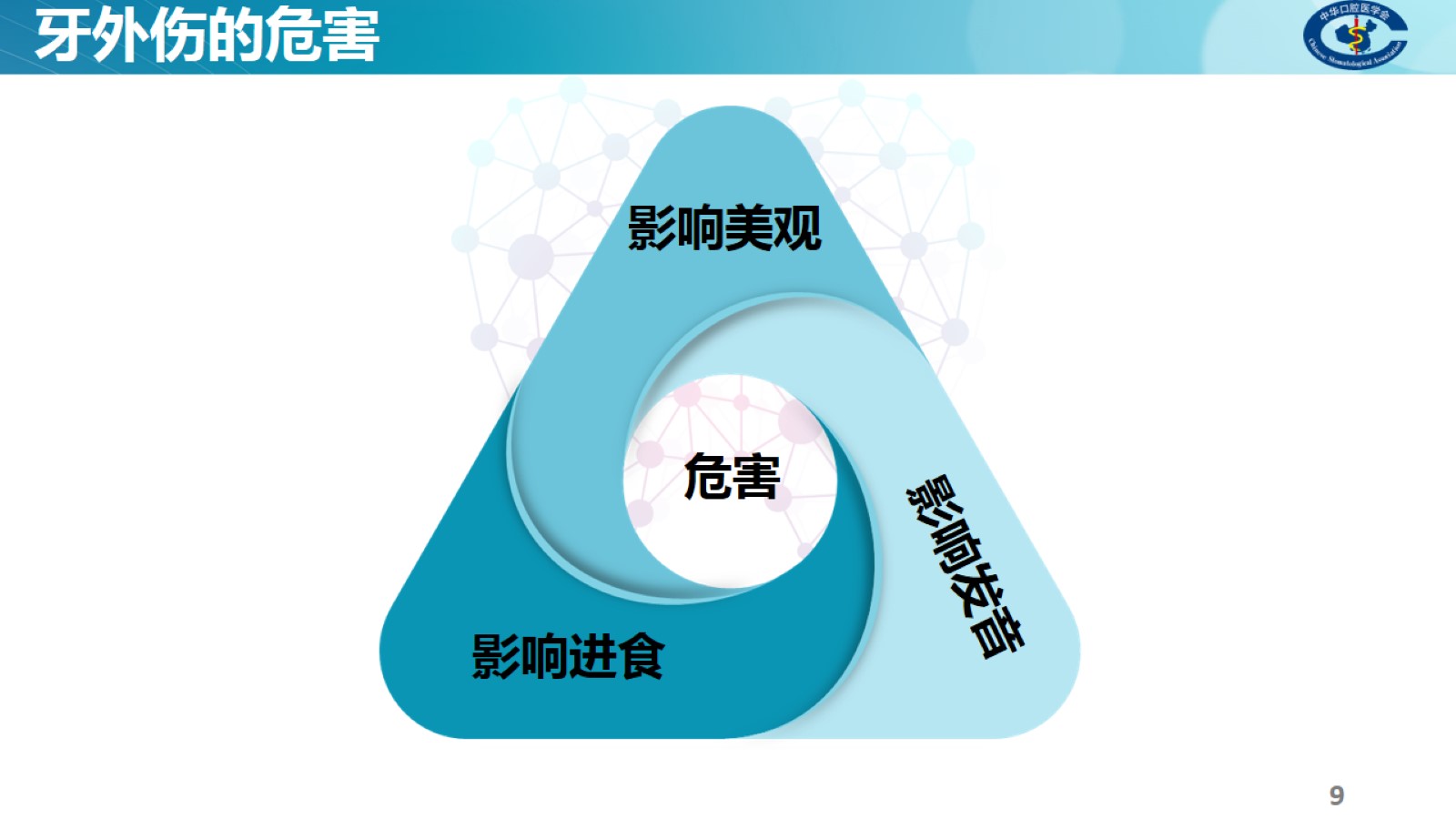 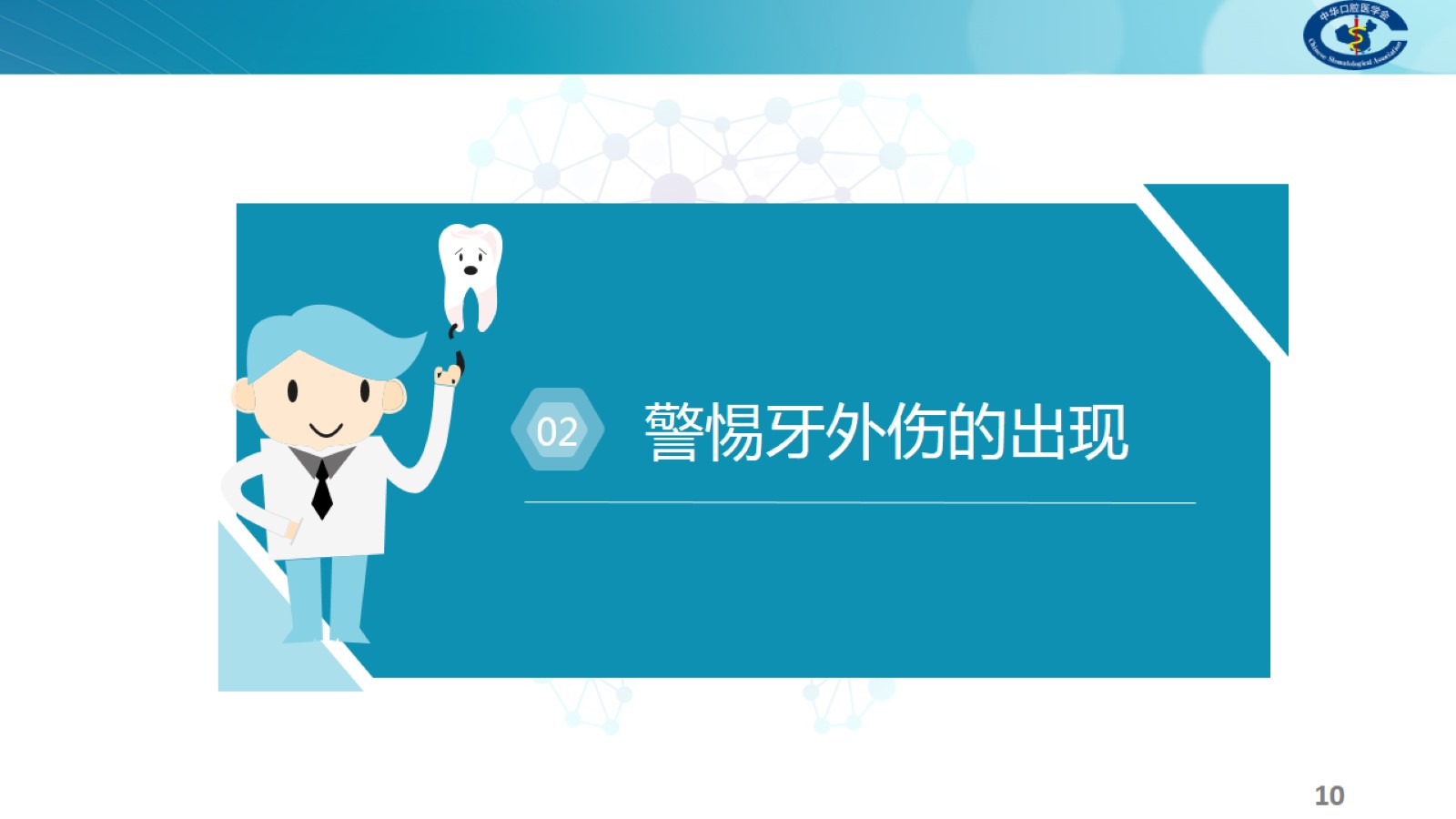 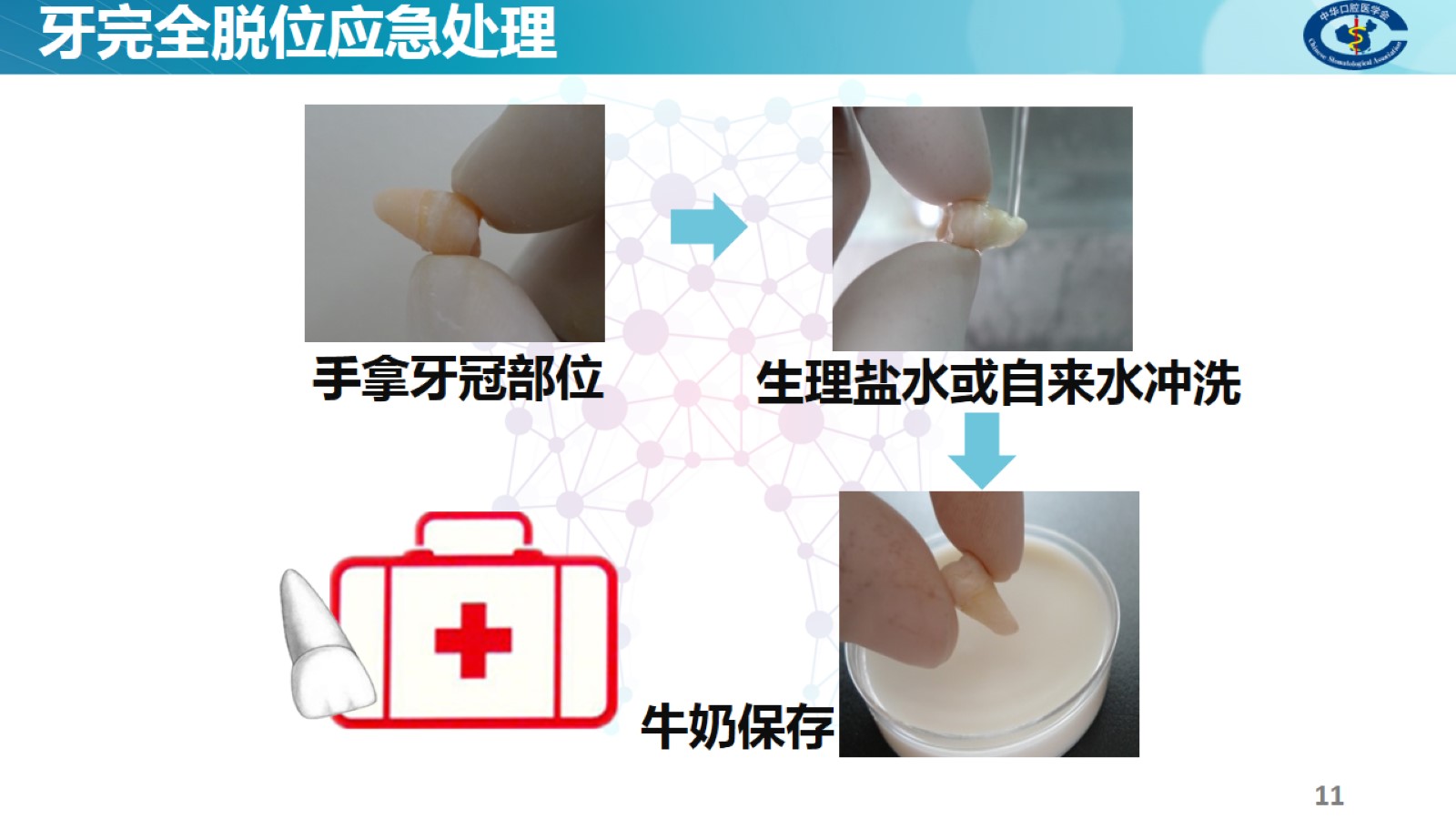 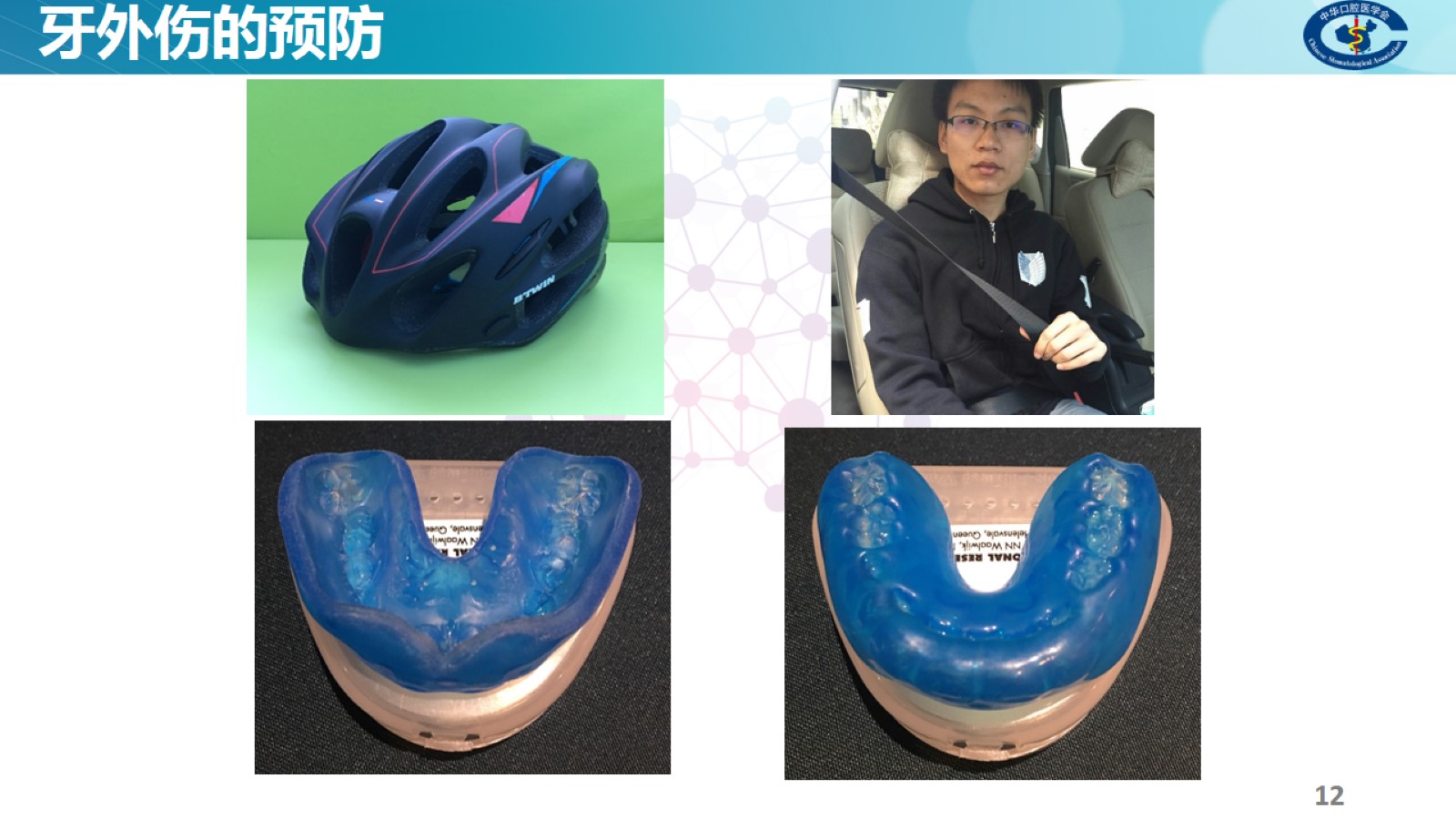 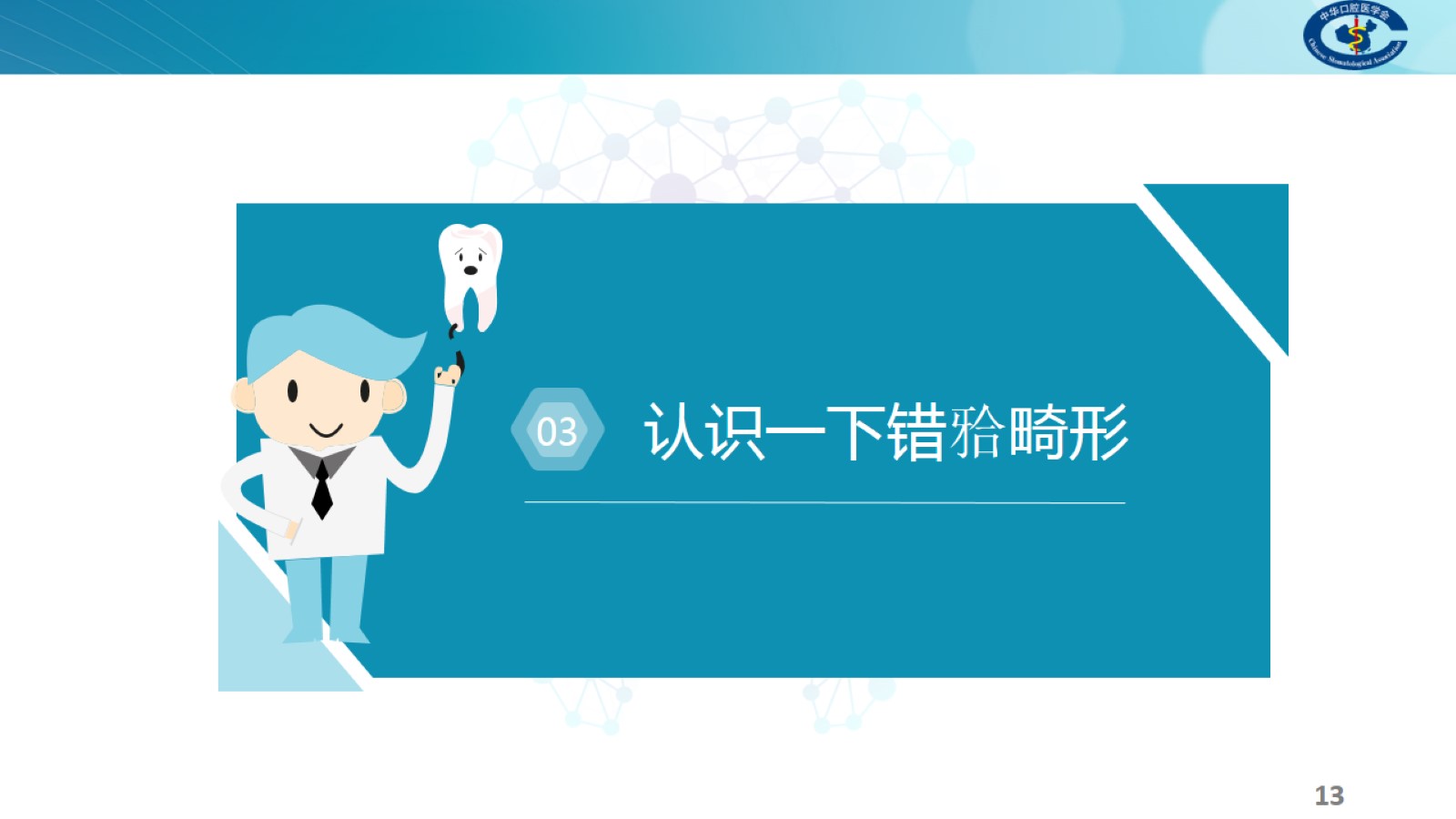 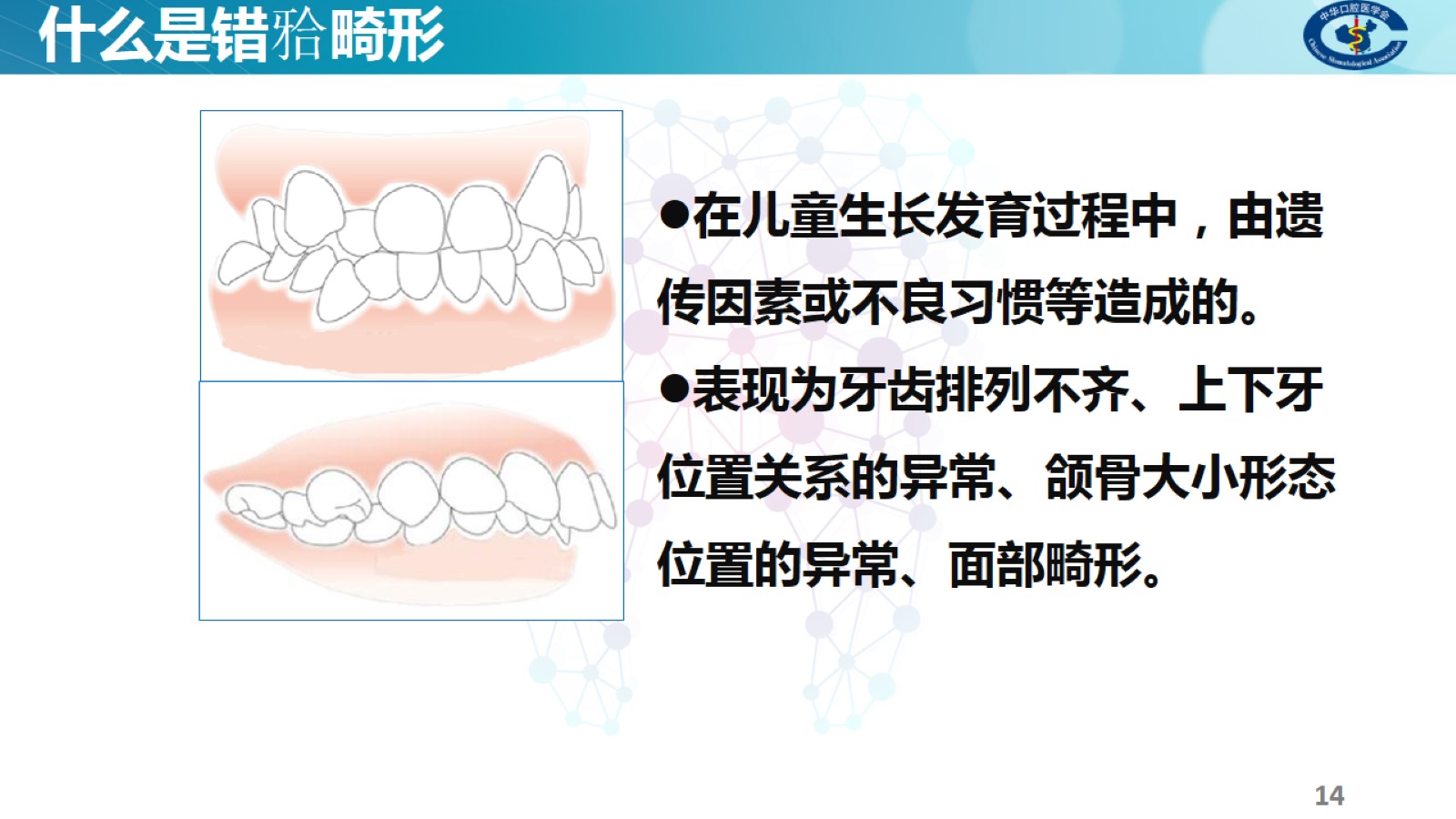 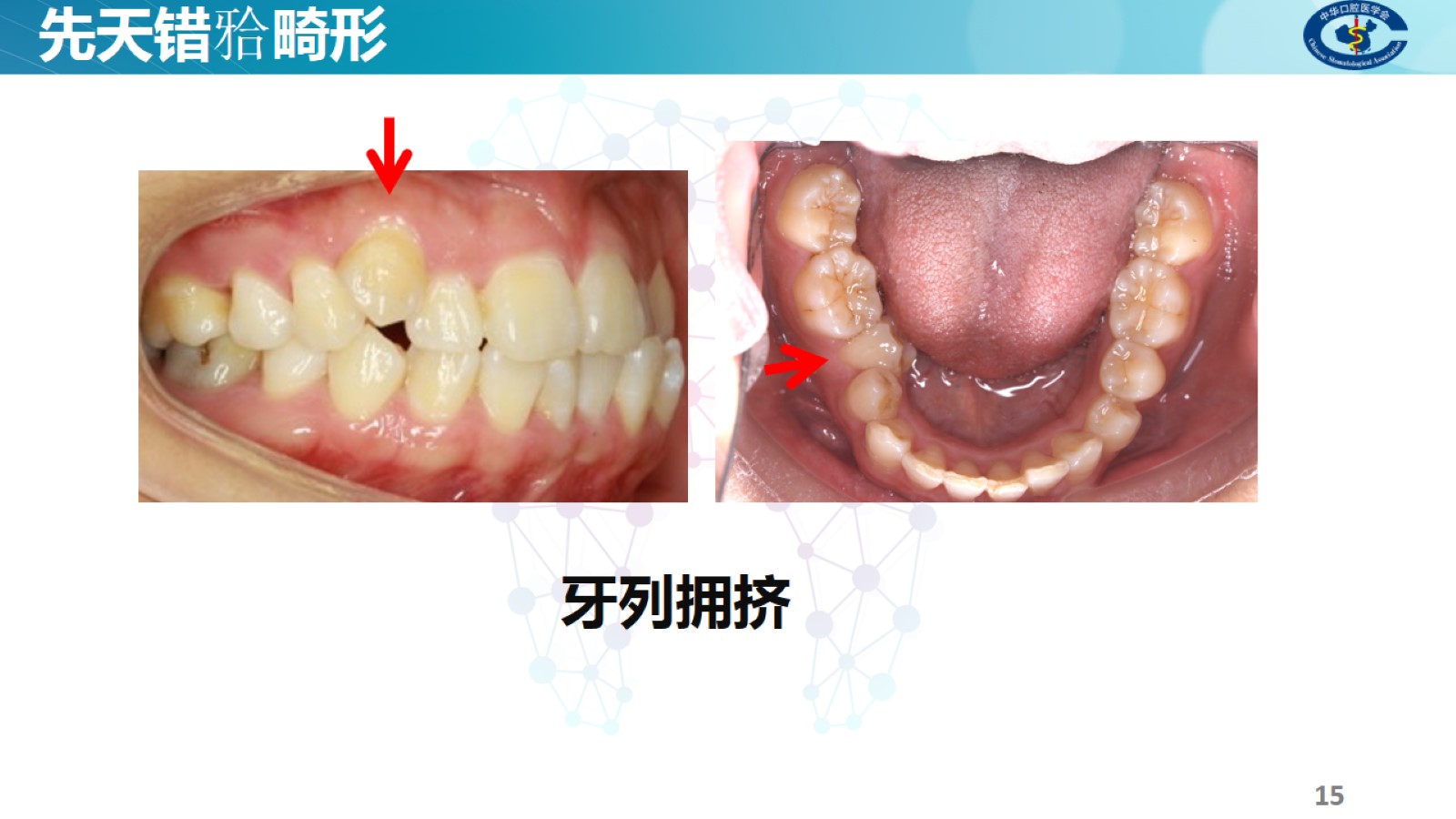 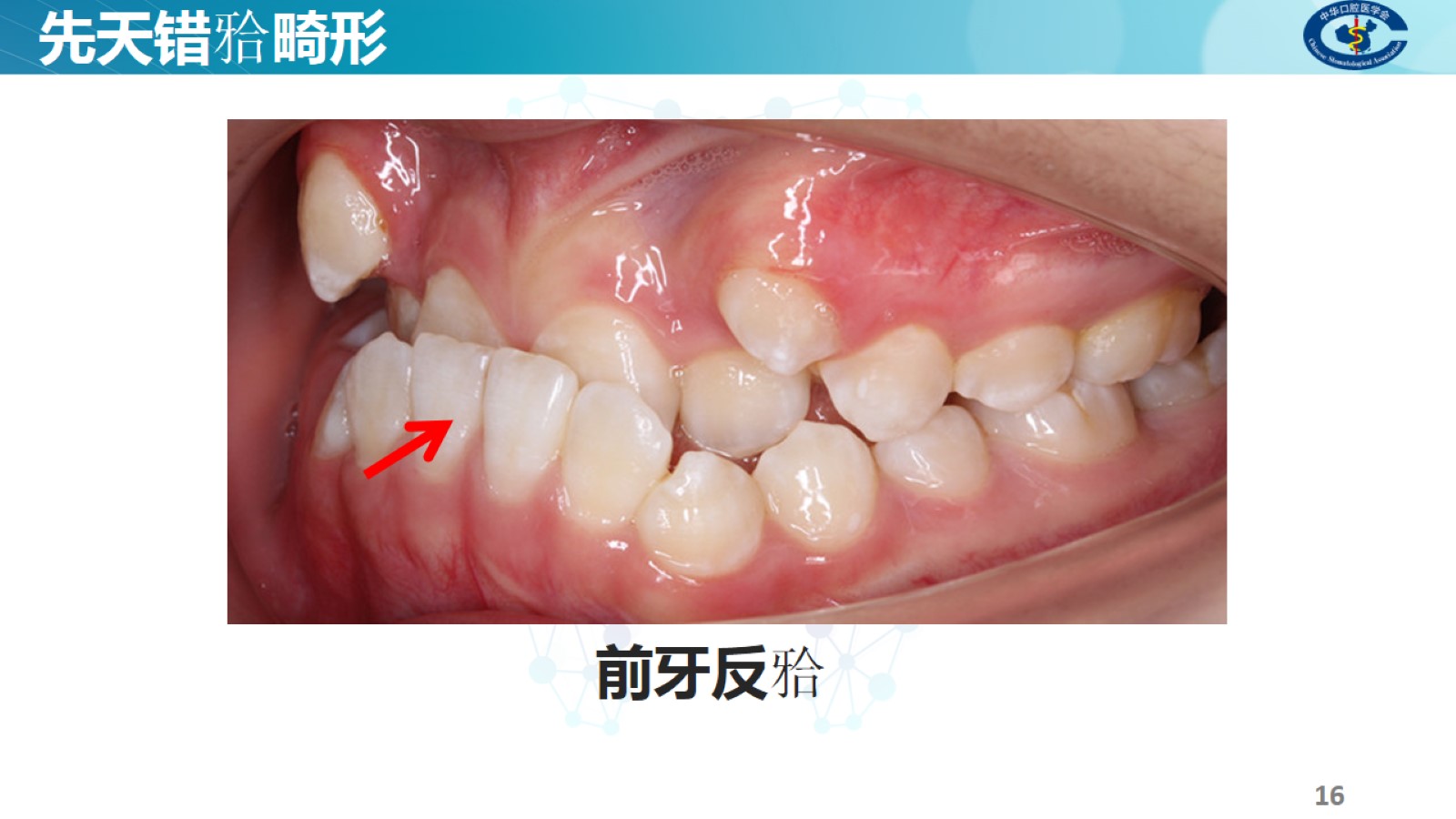 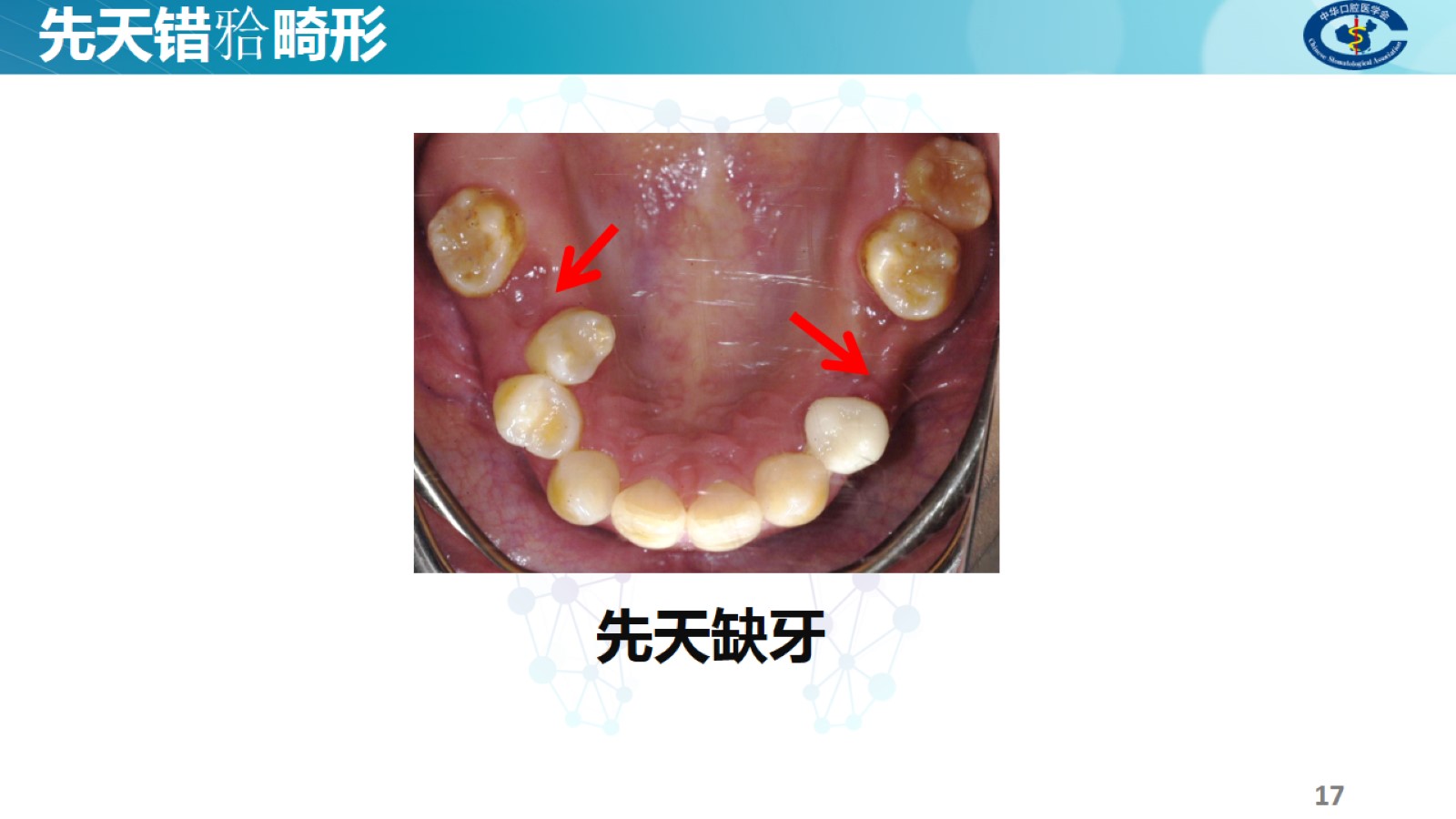 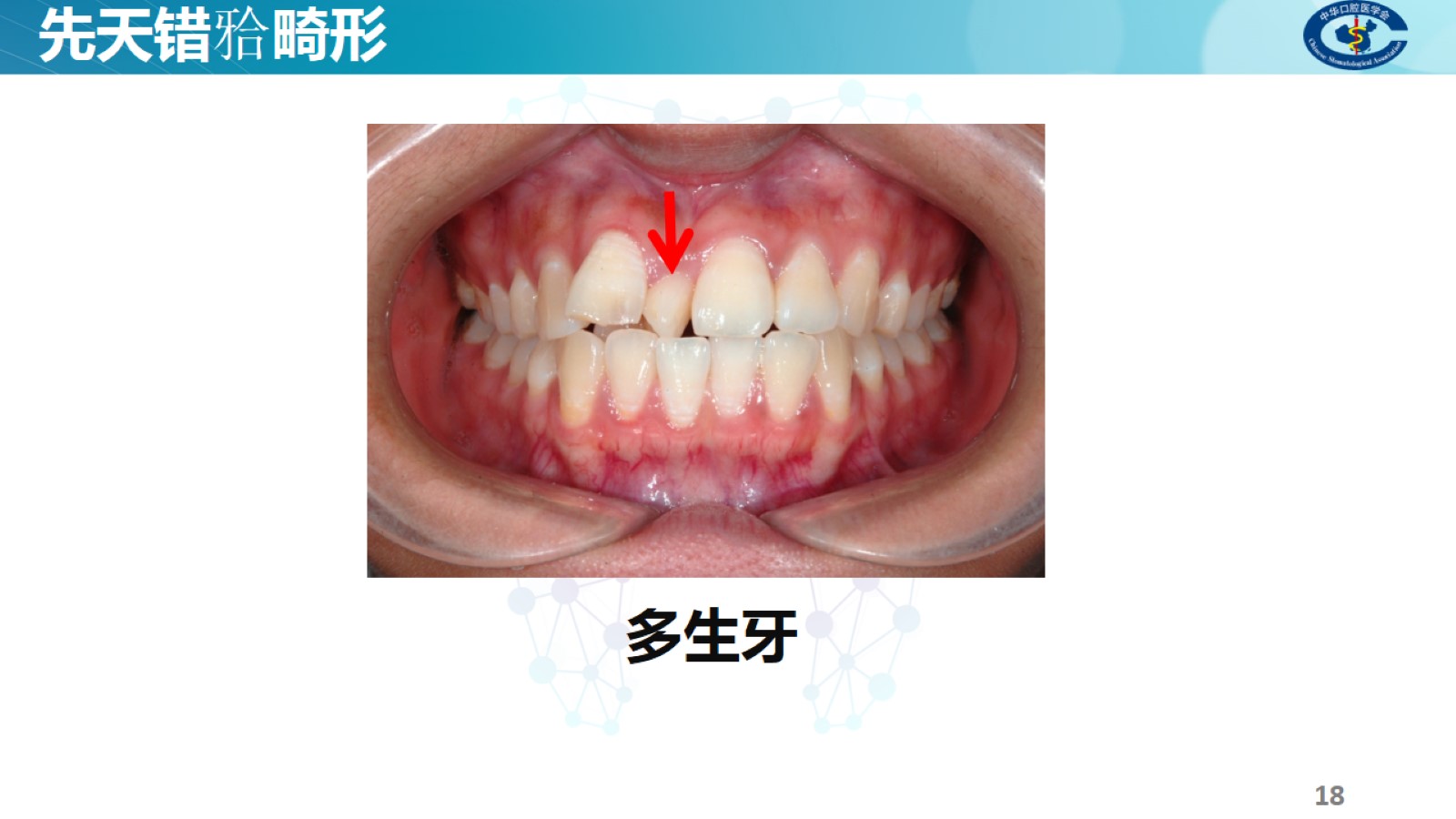 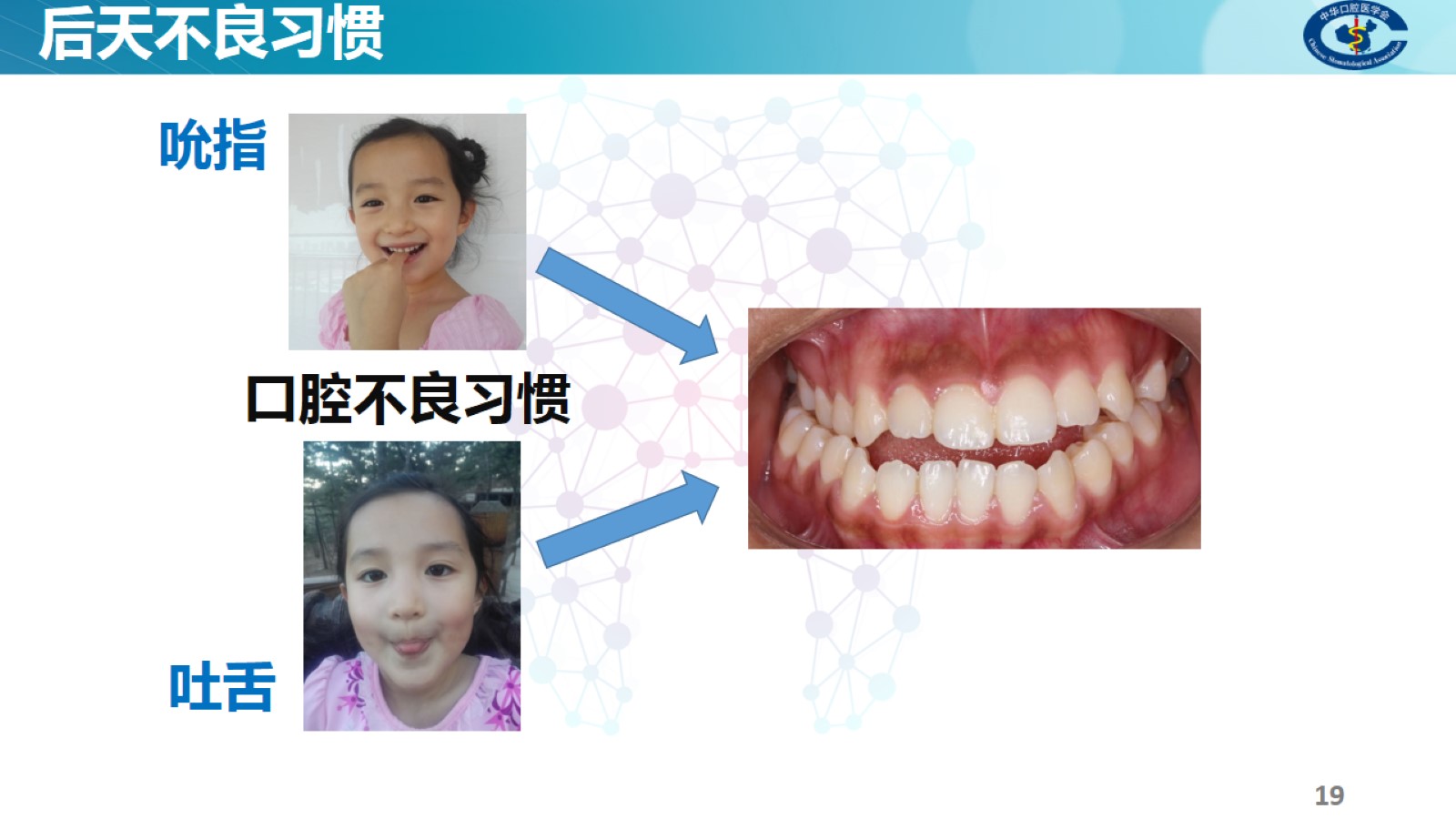 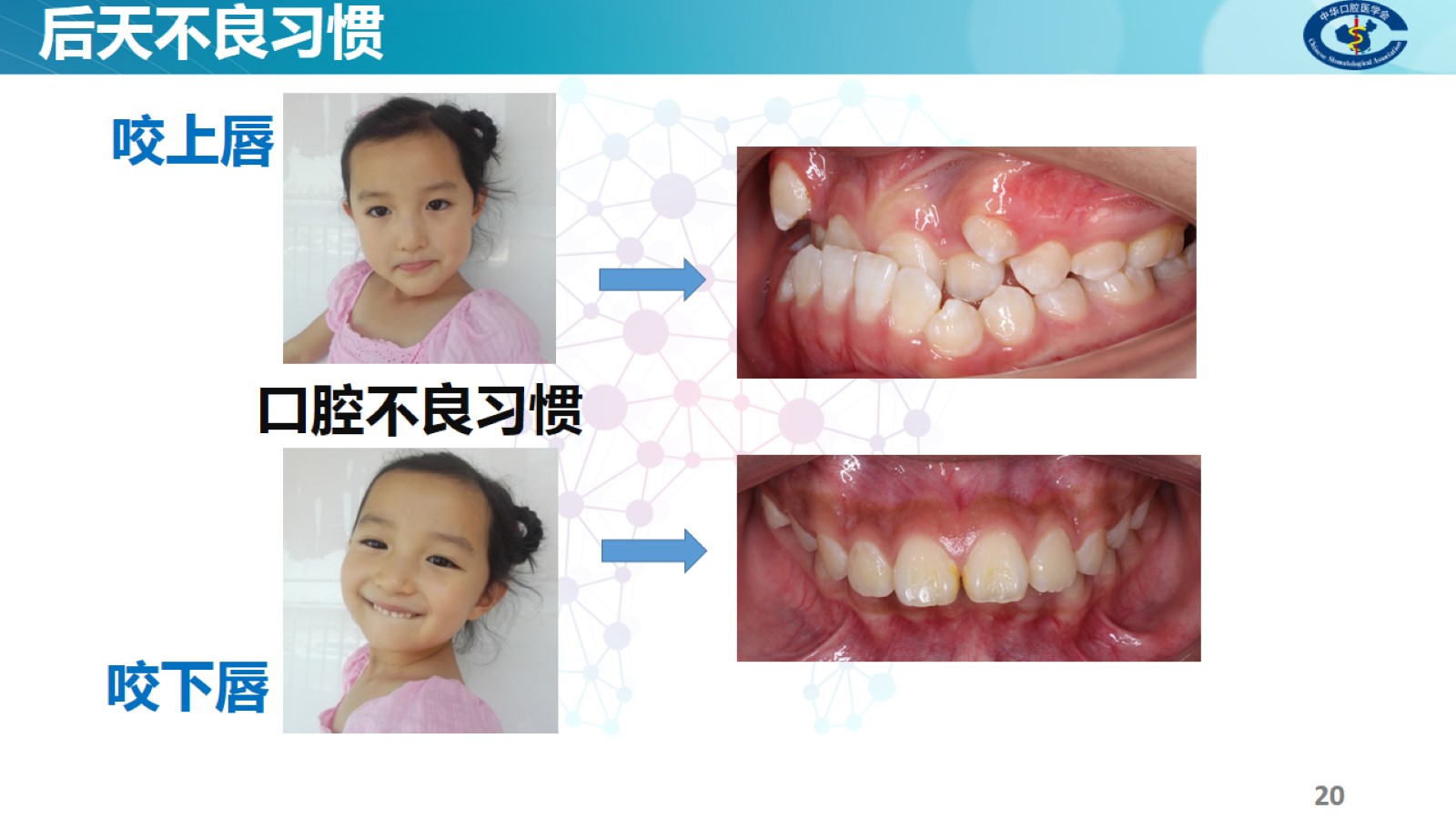 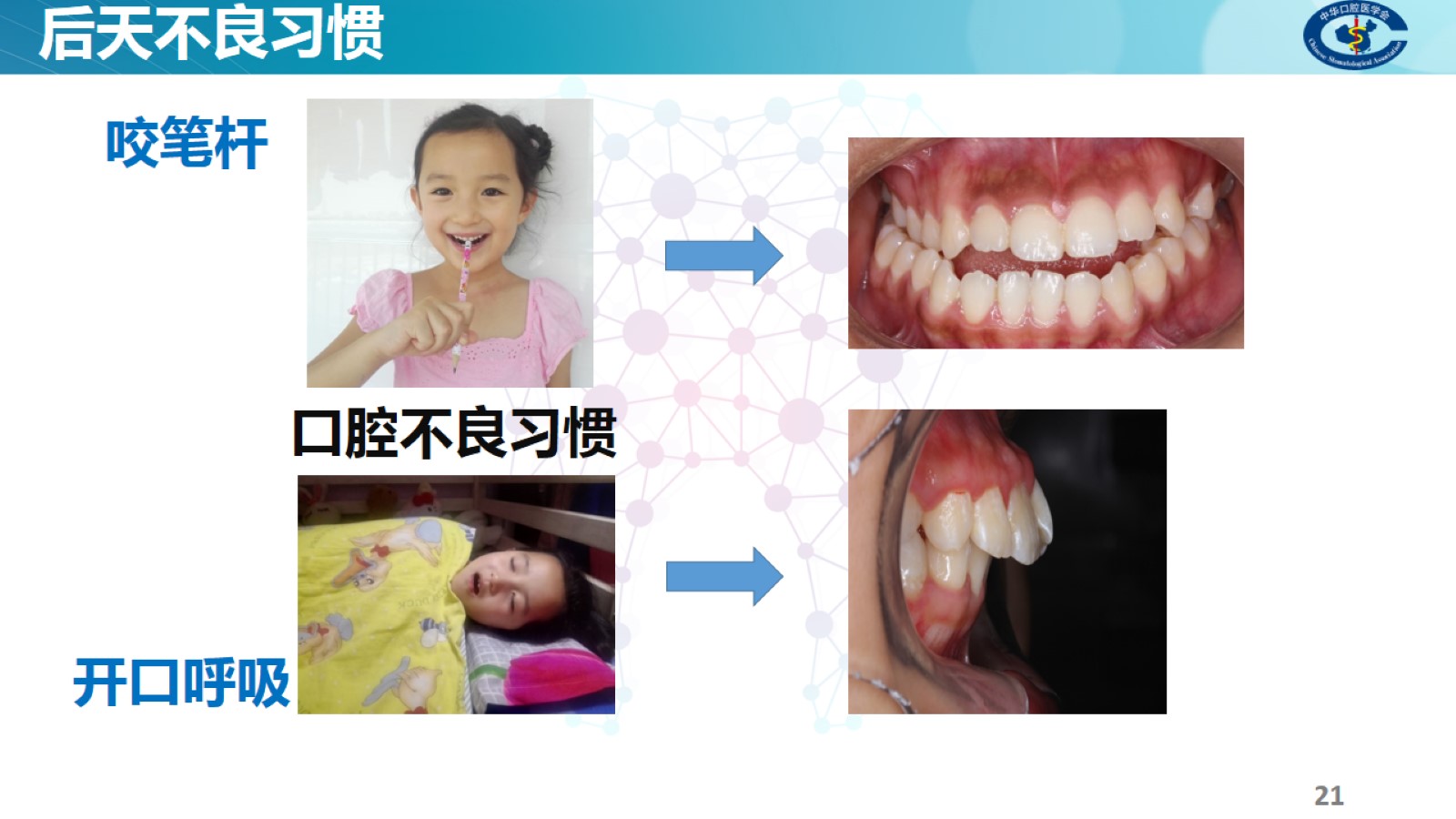 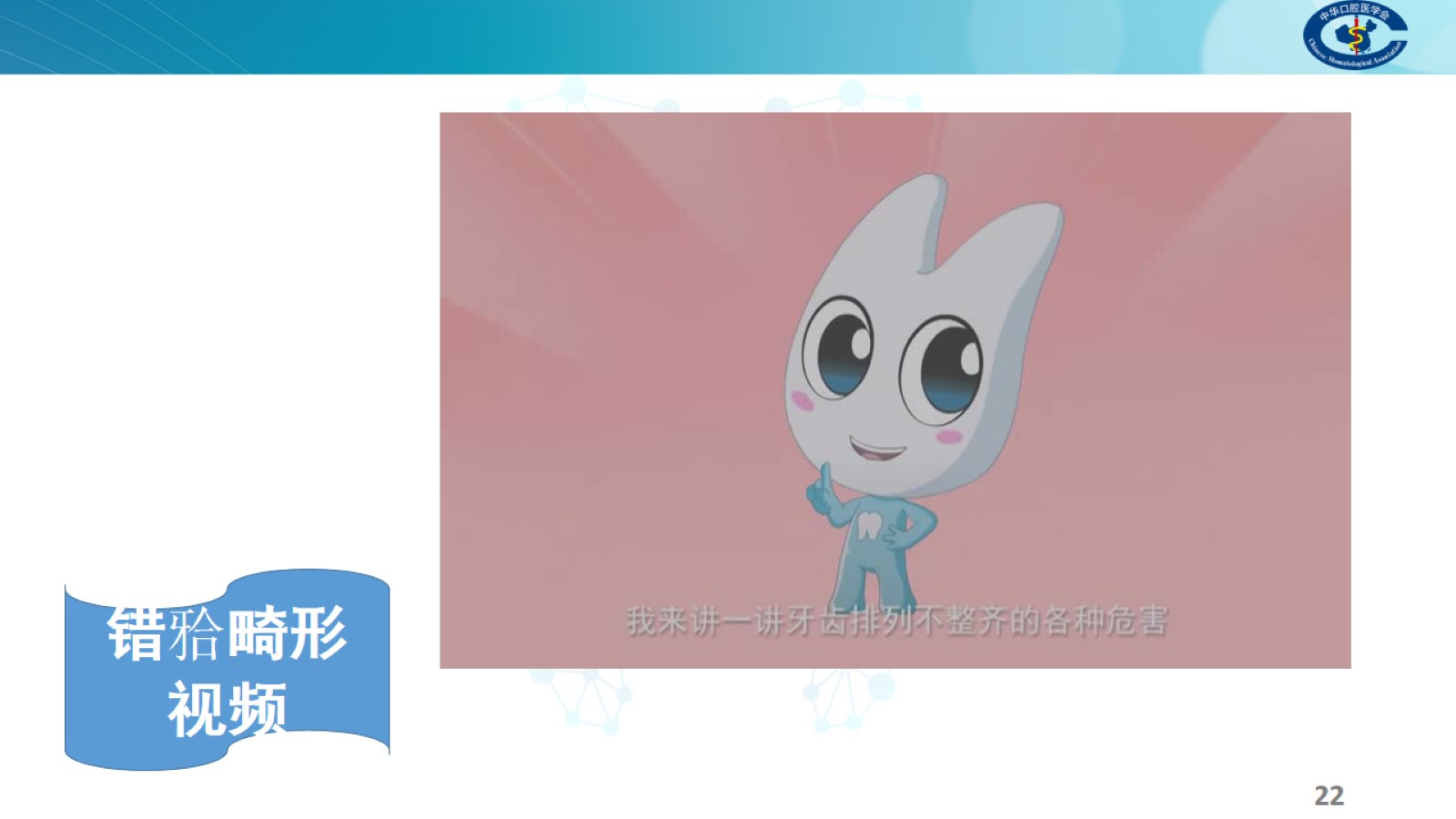 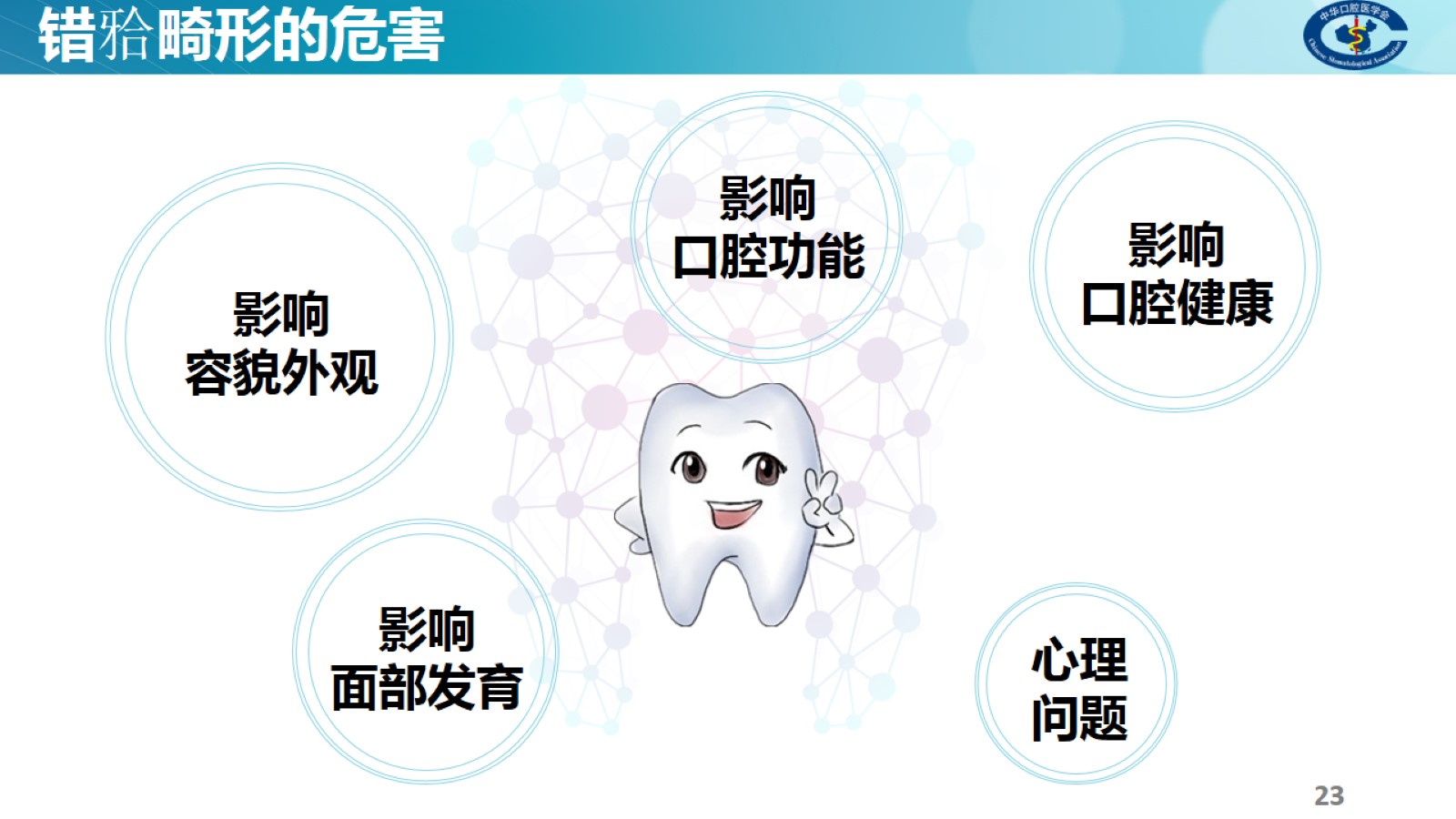 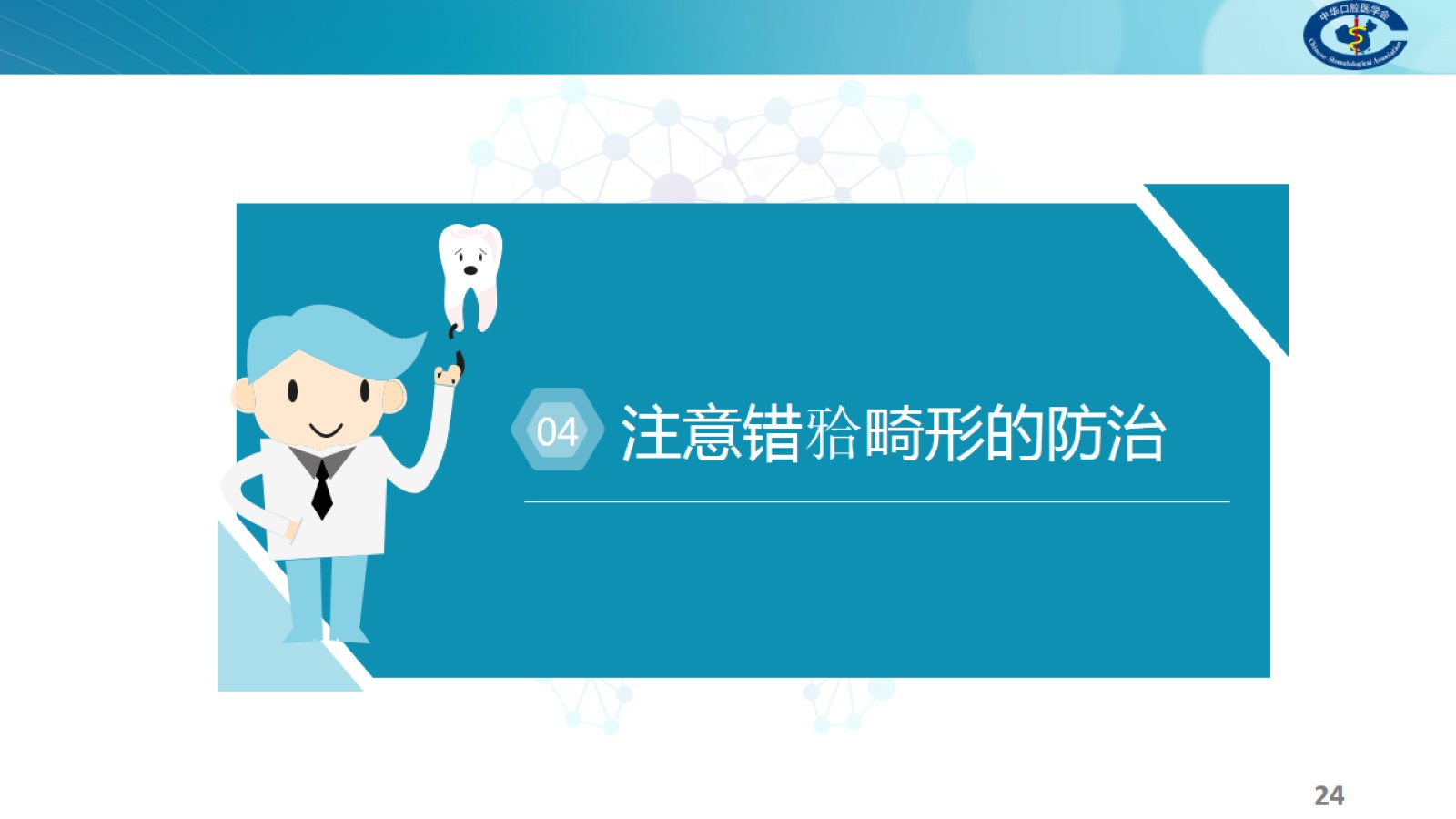 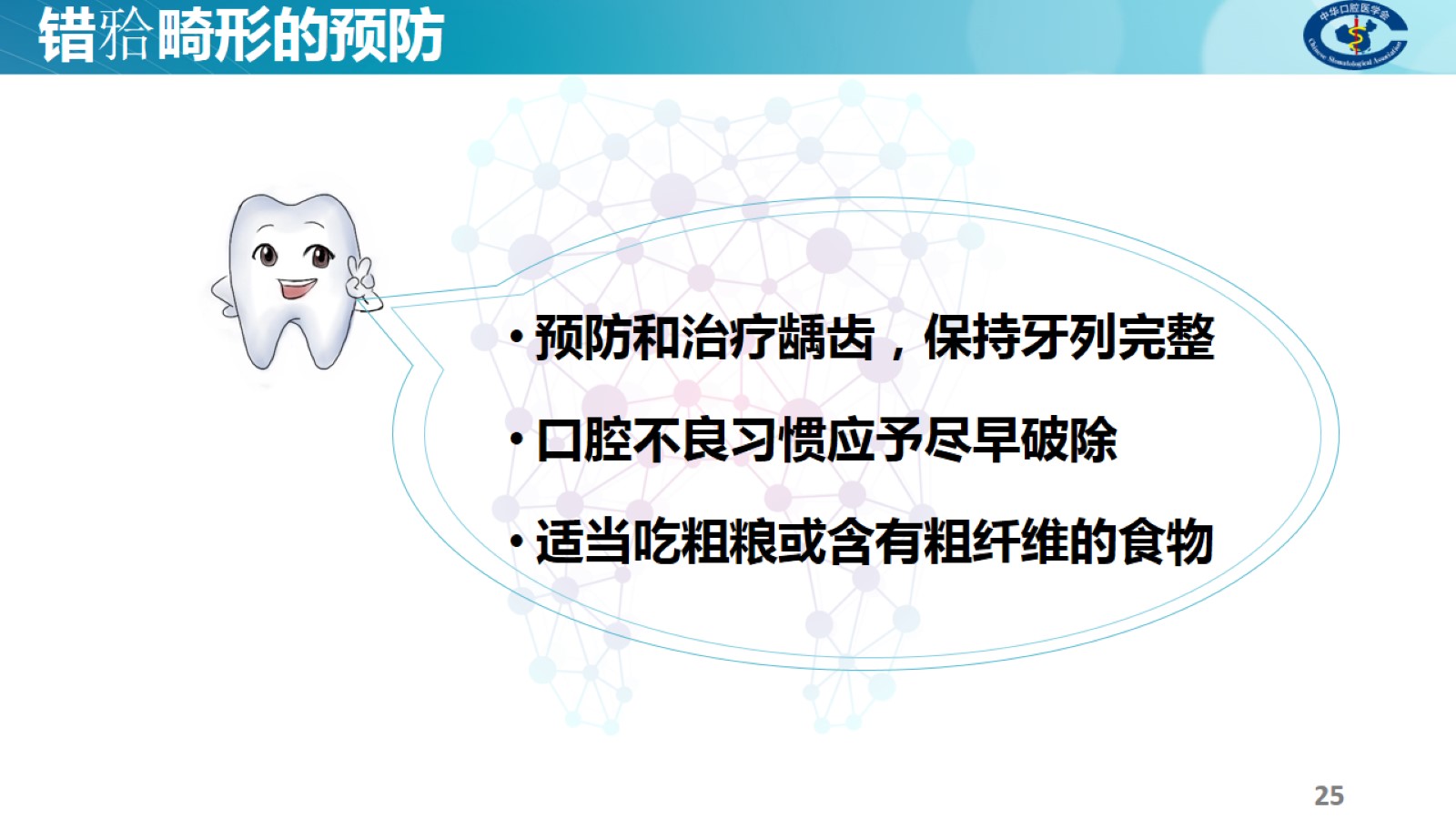 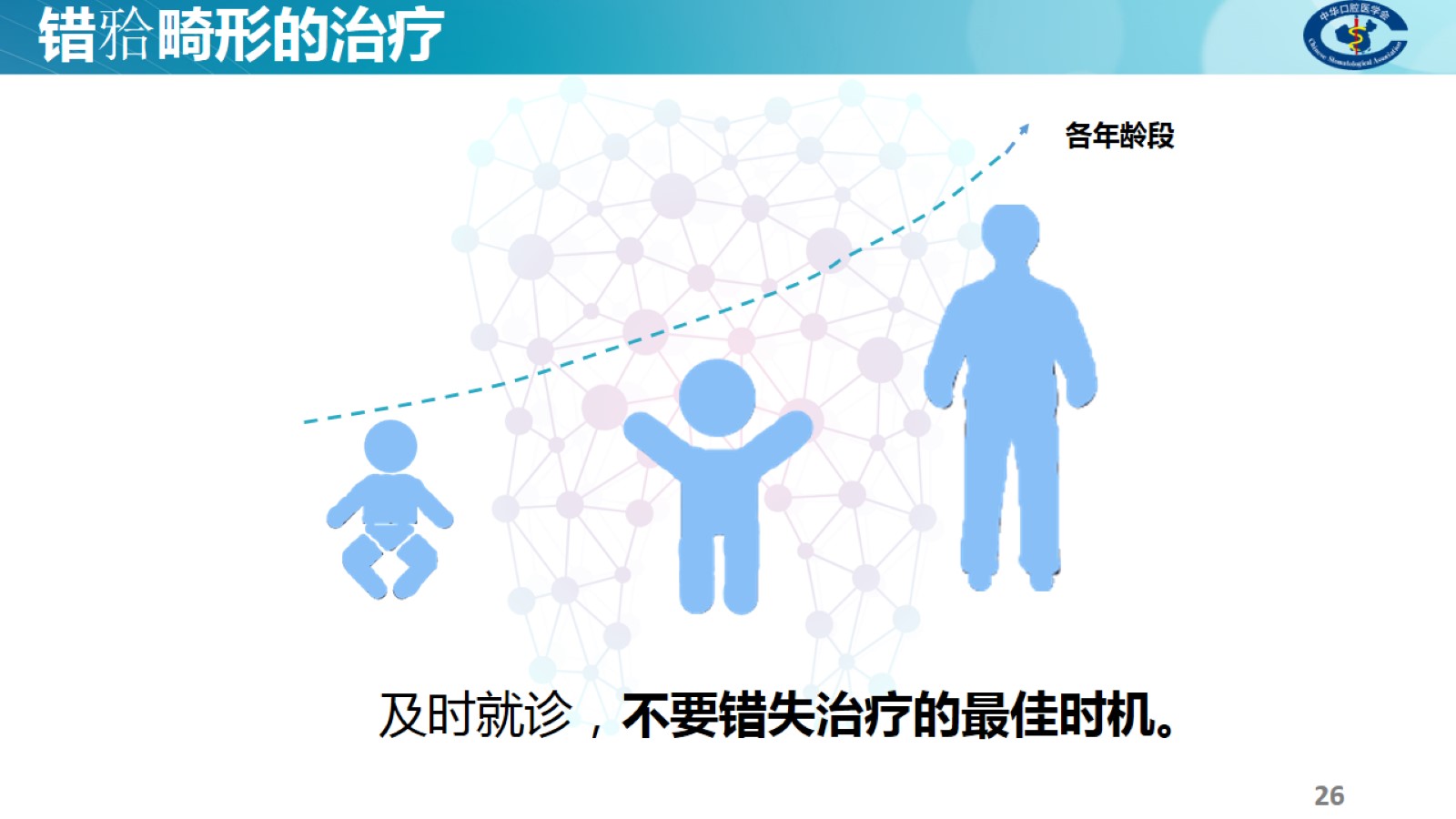 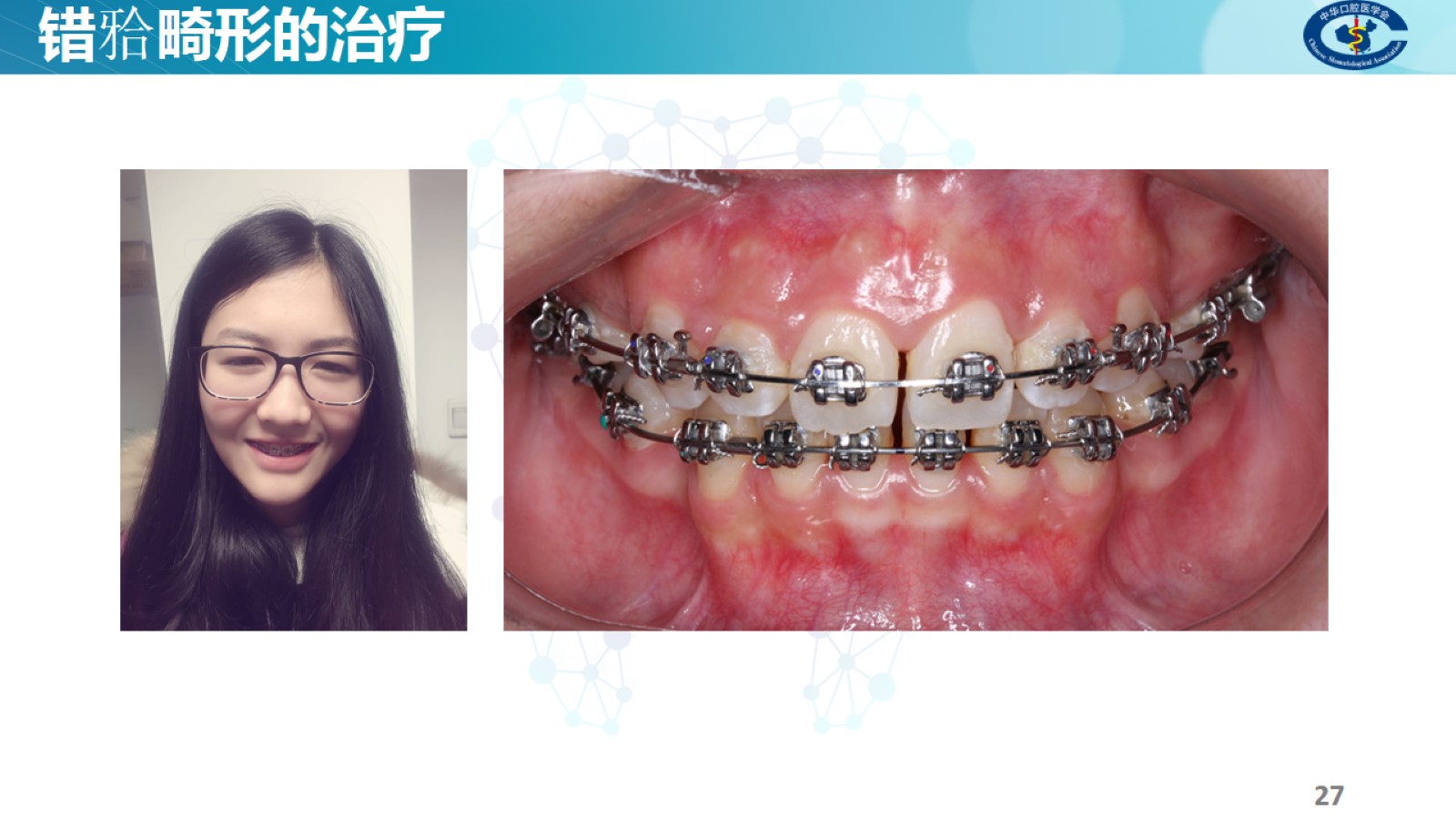 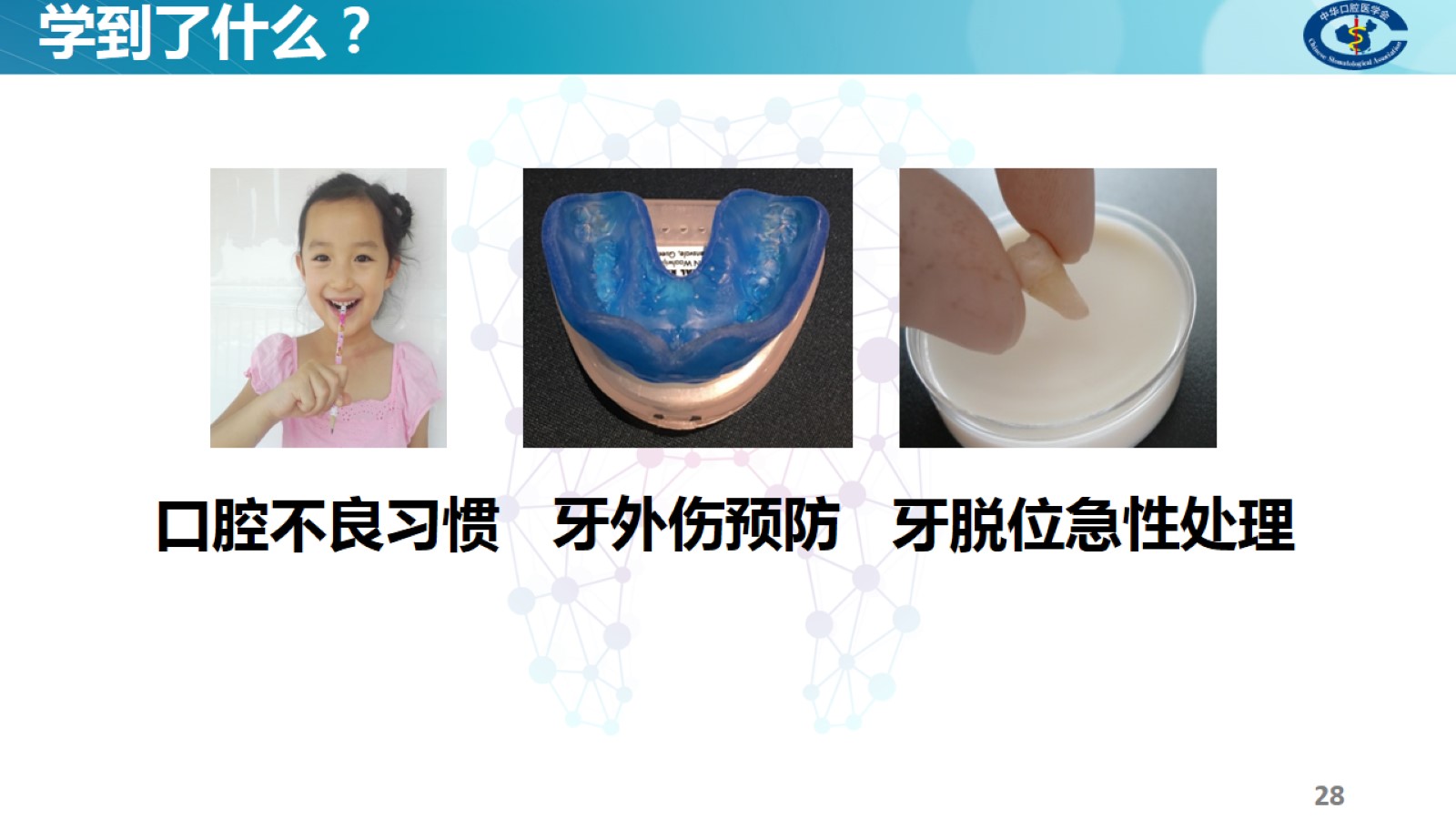 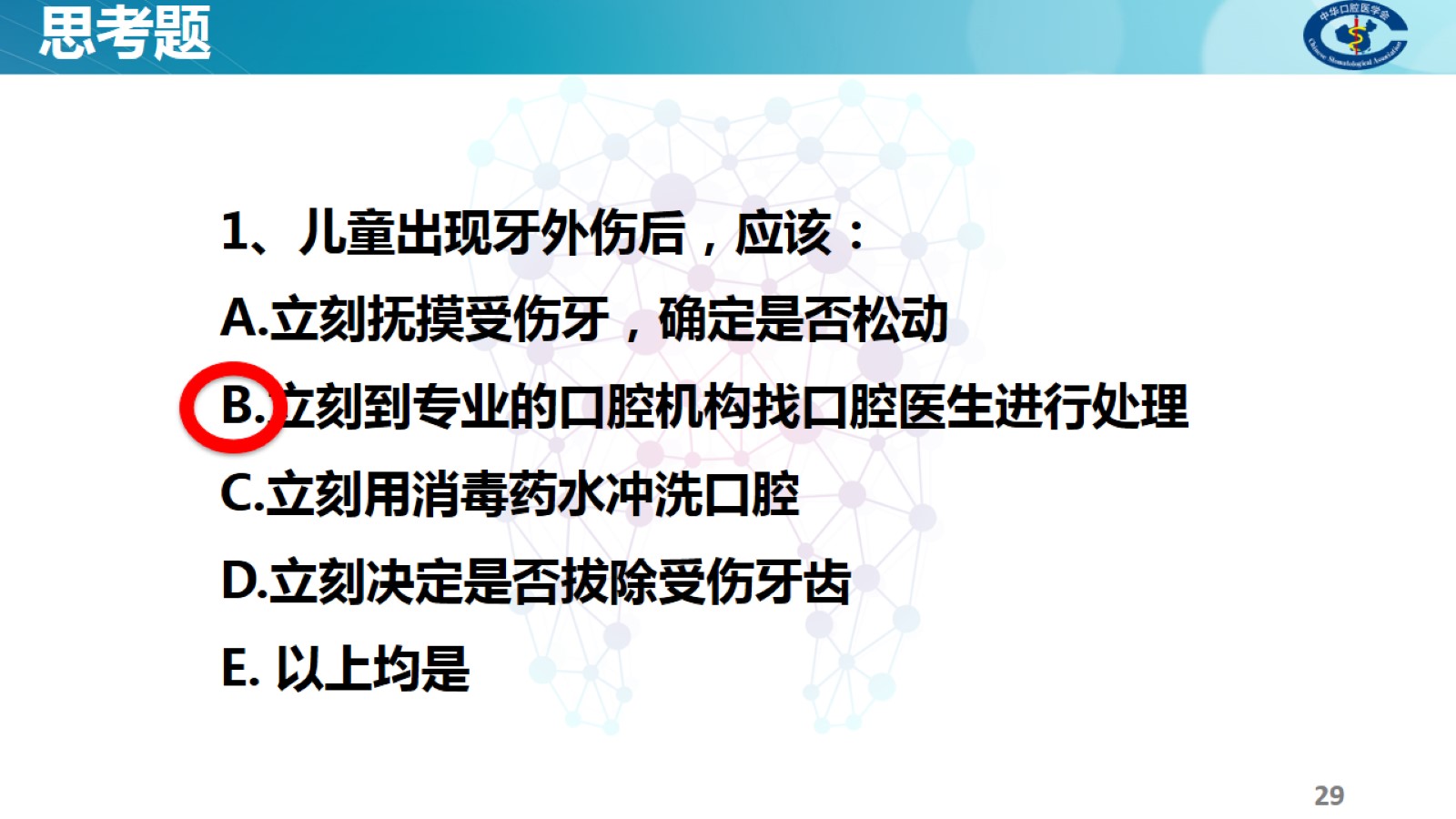 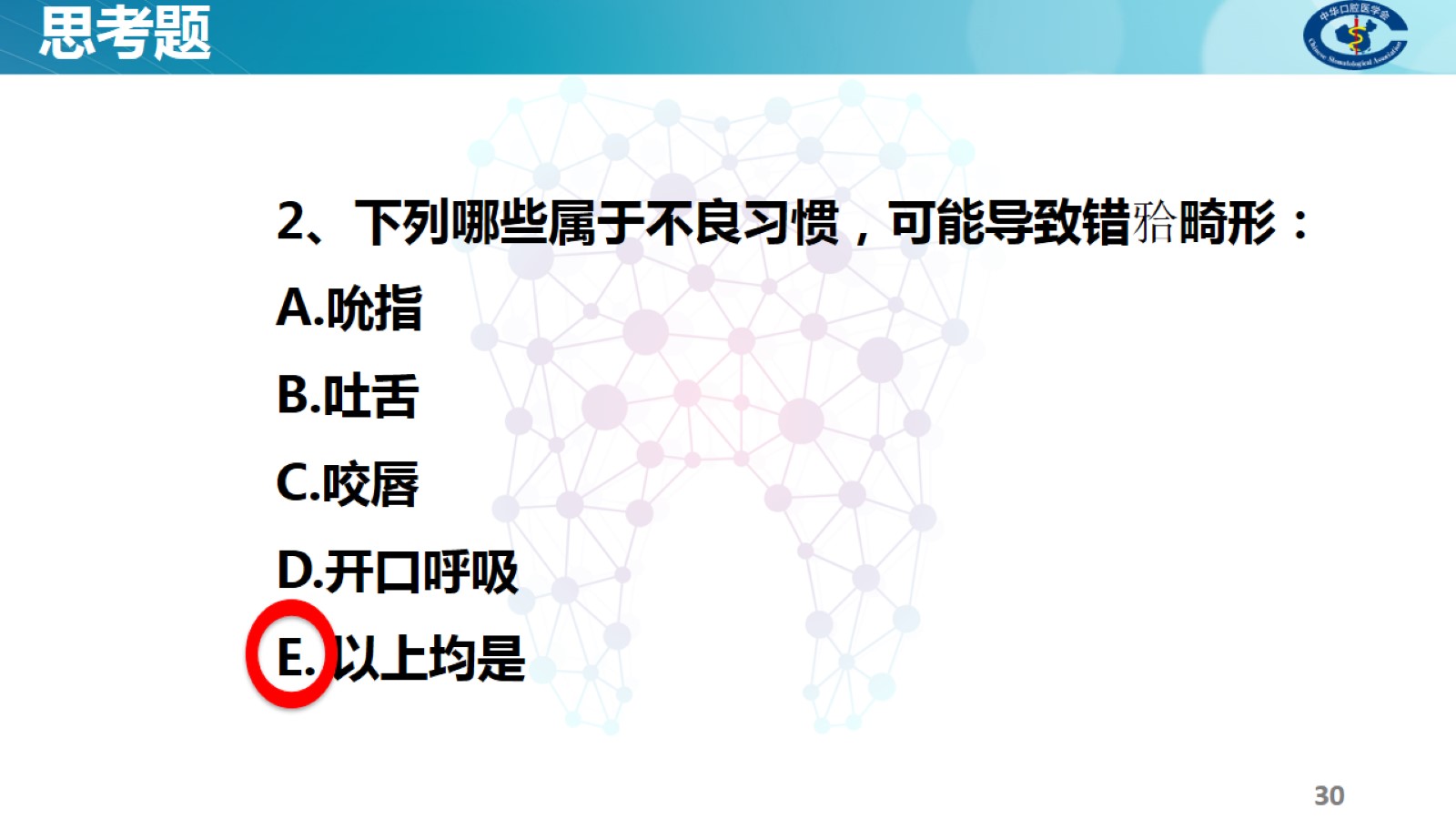 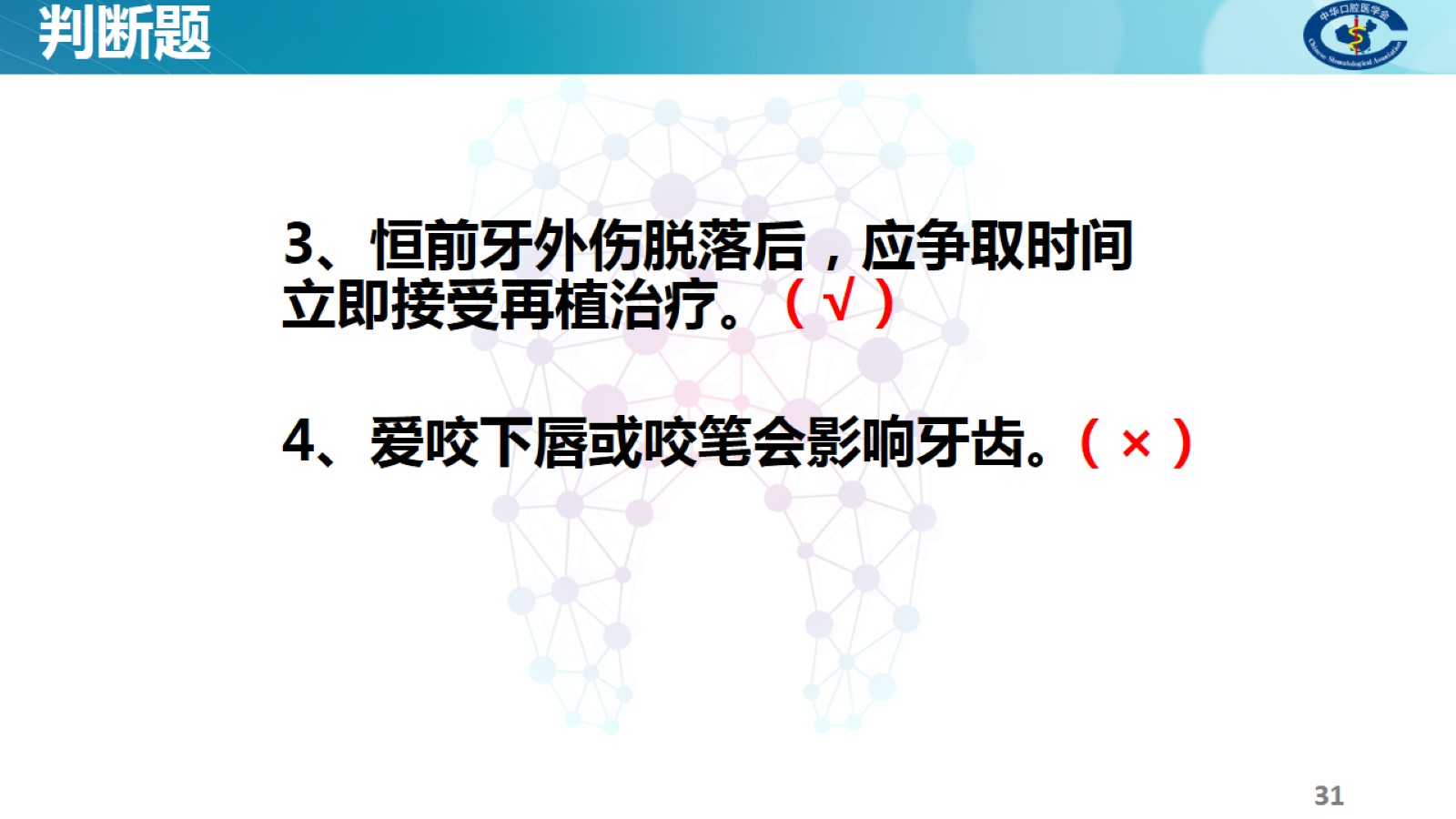 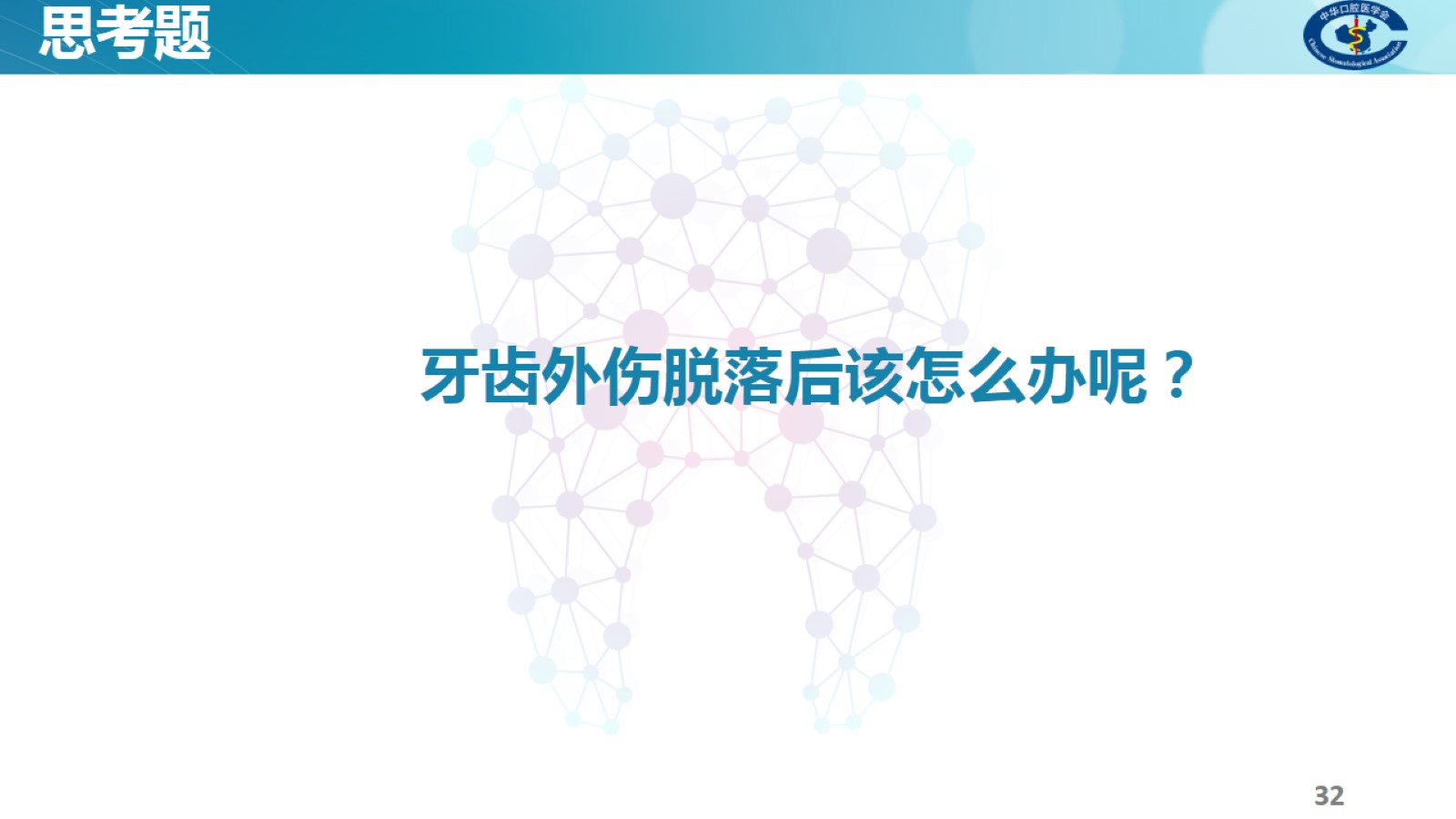 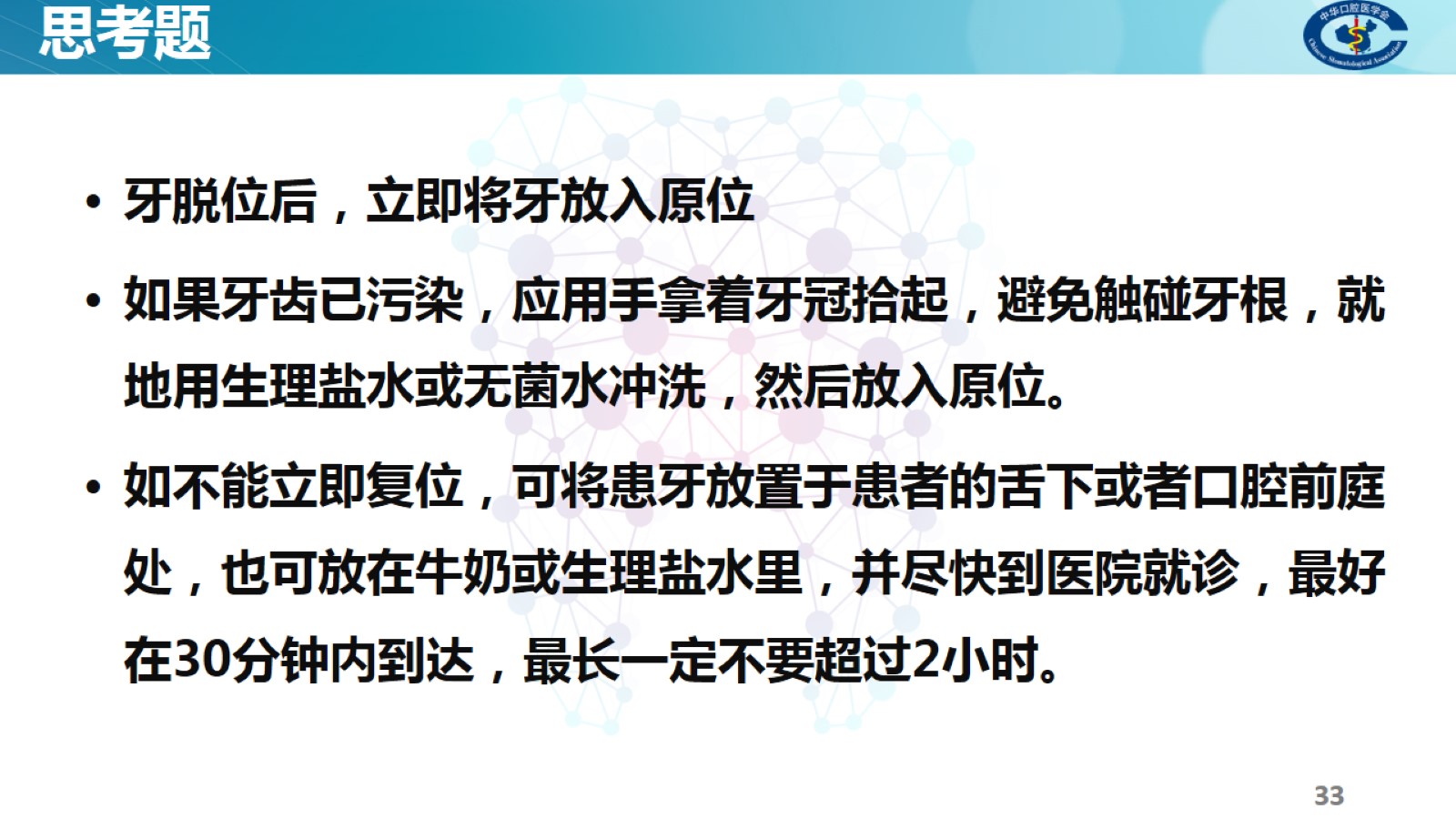 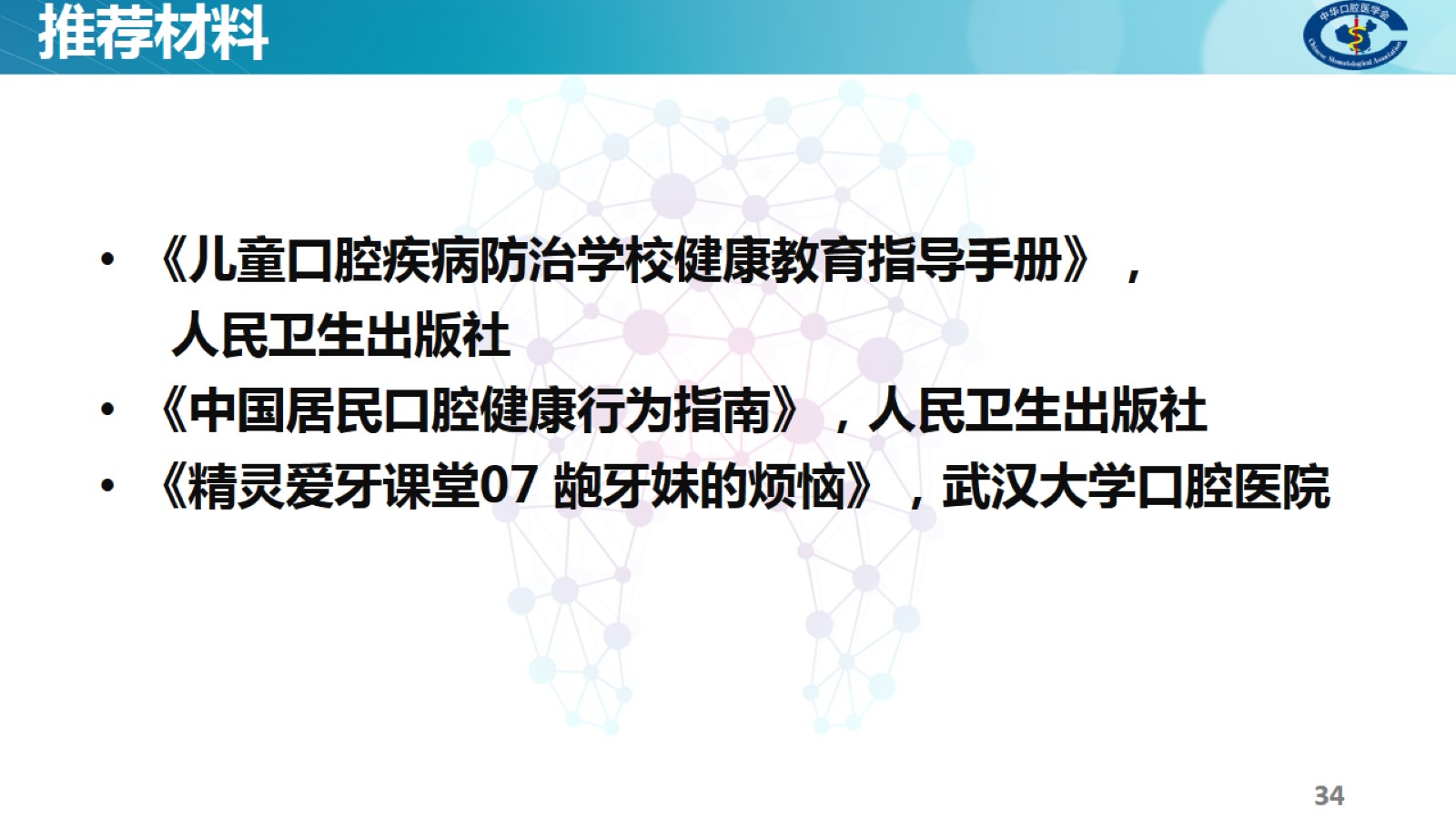 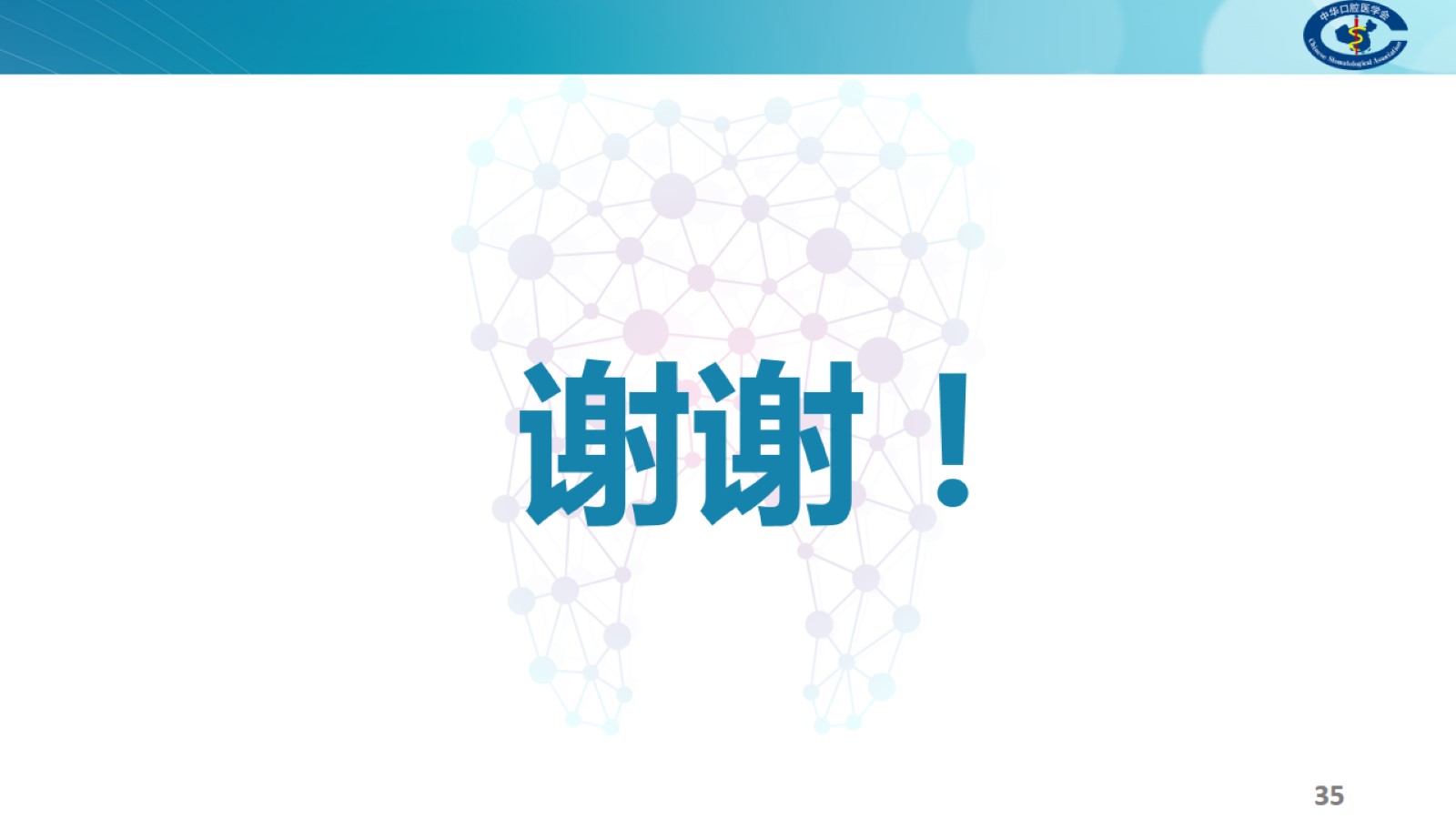 谢谢！